Title Slide
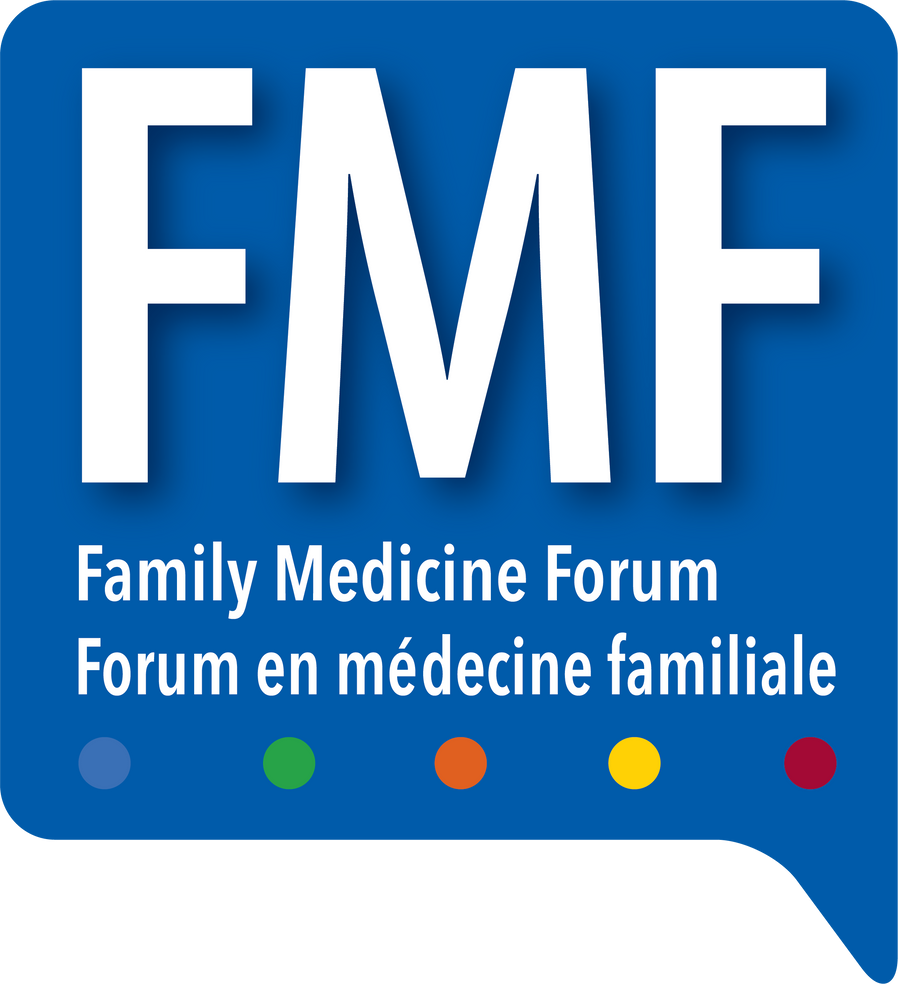 Escape the Office: The use of virtual reality escape room as an alternative teaching strategy for QI principles in medical education
Dr Kheira Jolin
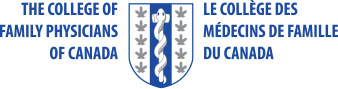 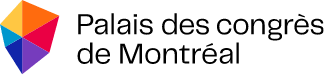 COI – Presenter Disclosure (1)
Presenter Disclosure
Presenter: Dr Kheira Jolin-Dahel
Relationships with financial sponsors:
University of Ottawa:  Director or Quality Improvement
Department of National Defense: Women Health Advisor 
Jasen : Clinical Trial phase III : sub investigator
Pfizer: Clinical Trial phase II: Principal investigation and sub investigator
COI – Presenter Disclosure (2)
Disclosure of Financial Support
This program has received financial support from e-campus Ontario in the form of an educational grant
This program has received in-kind support from Department of Family Medicine, University of Ottawa in the form of human resources.

Potential for conflict(s) of interest:
None
[Speaker Notes: Where a program has received no external financial support (e.g., monies for food, logistics assistance such as registration, AV set-up, etc.), indicate No External Support.]
Objectives
1. Explore gamification as an educational method in family medicine residency program
2. Participate a virtual reality escape room design to teach quality improvement principles
3. Recognize how gamification can be use to enhance skills outlined in the Can Med roles
Gamification
Use of game strategies in non game setting

Trying to use gamification as a way to increase engagement of learners
Design an virtual reality escape room to test  QI knowledge

Allows learners to develop team work, leadership and communication abilities. 

Learners currently received  didactic sessions on introduction to quality improvement before taking participating in the escape room.
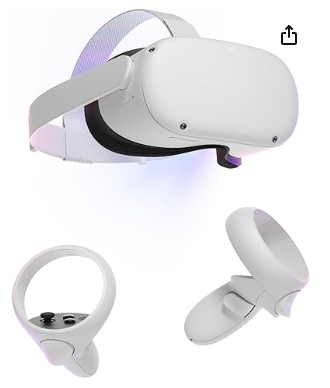 Creating the escape room
Co designed with 2 medical students that received previous QI teaching 
Identify QI principles we wanted to teach or reinforce 
Brainstorm list of games including common puzzles seen in escape rooms but also computer games at table top games 
Combined a QI concept with a game that reinforces the teaching point

Incorporated an interactive team work component to the puzzles 

Our game has been translated to French
Objectives of the escape room
1- Review basic concepts of QI:
QI terminology
Identify a gap in care
“SMART” aim
Root cause analysis tools 
Prioritizing change ideas
Basic understanding of run charts 

2- CanMEDS roles:
Team work, communication & leadership while working to solve various puzzles.
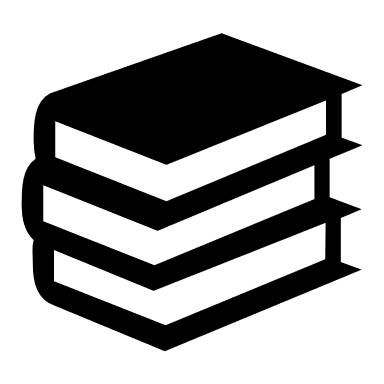 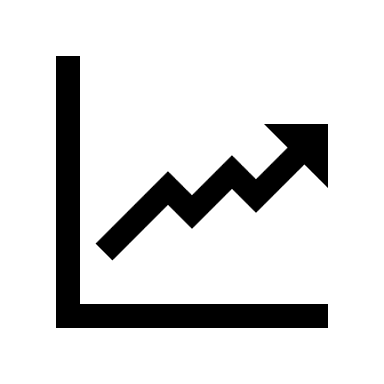 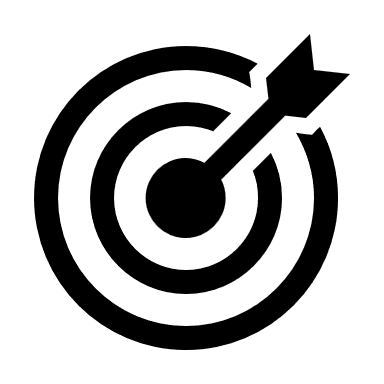 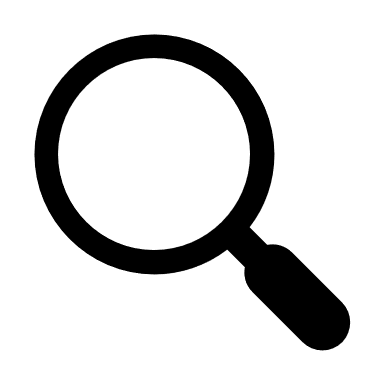 ESCAPE ROOM PUZZLEs FLOWCHART
Puzzle 2.1
Puzzle 1.2
Puzzle 2.3
Puzzle 1
Puzzle 1.4
Puzzle 2.2
Puzzle 1.3
Puzzle 3.2
Puzzle 3.1
Puzzle 3.3
Need information from puzzle 3.1 to solve puzzle 3.2
TEAM WORK REQUIRED
ESCAPE THE OFFICE
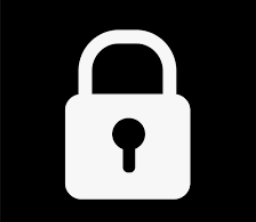 It has been a long day at the office. As usual, the clinic ended up dragging longer than expected. In your dismay, you check your phone and realize that you must be home in one hour. You head to the door but notice in shock that you are locked in the clinic! You don’t remember the alarm code. You do recall that, in his infinite wisdom, the previous owner of the clinic, Dr. Kualee Tee, has spread clues in the office to be able to retrieve the alarm code. Gather the clues and escape the office on time...

…or be found buried under paperwork in the morning
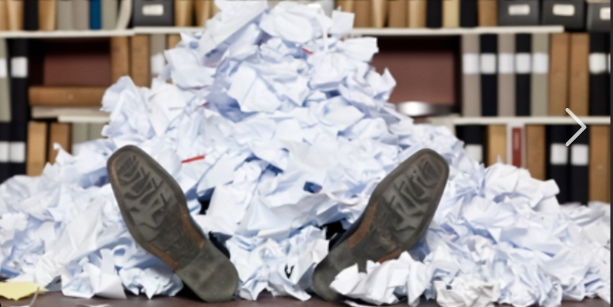 Puzzle 1.1-  BUILD THE QI MAP
Get learners situated in the virtual reality context and practice with the controllers

Look around the room to find puzzle pieces to assemble the “QI map”
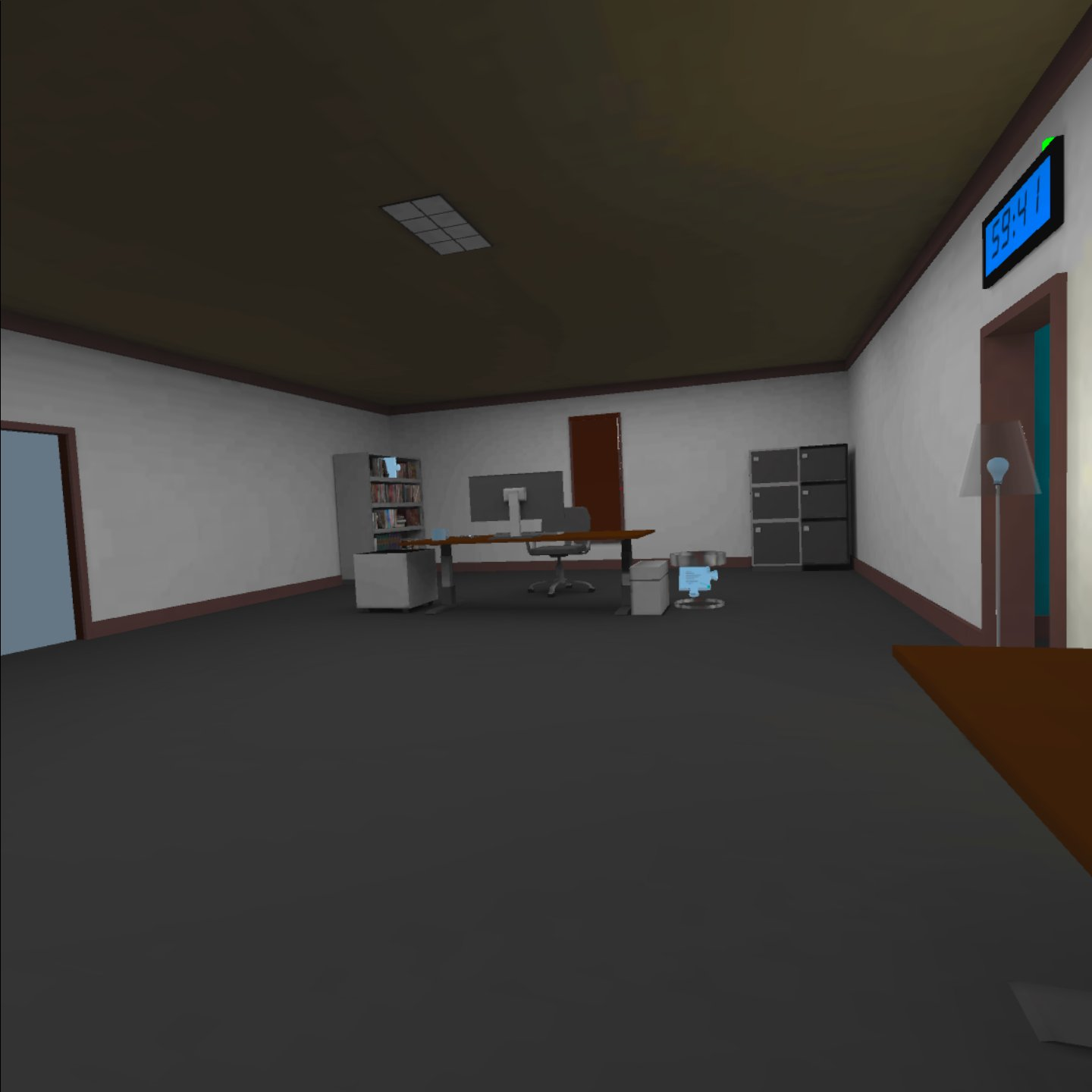 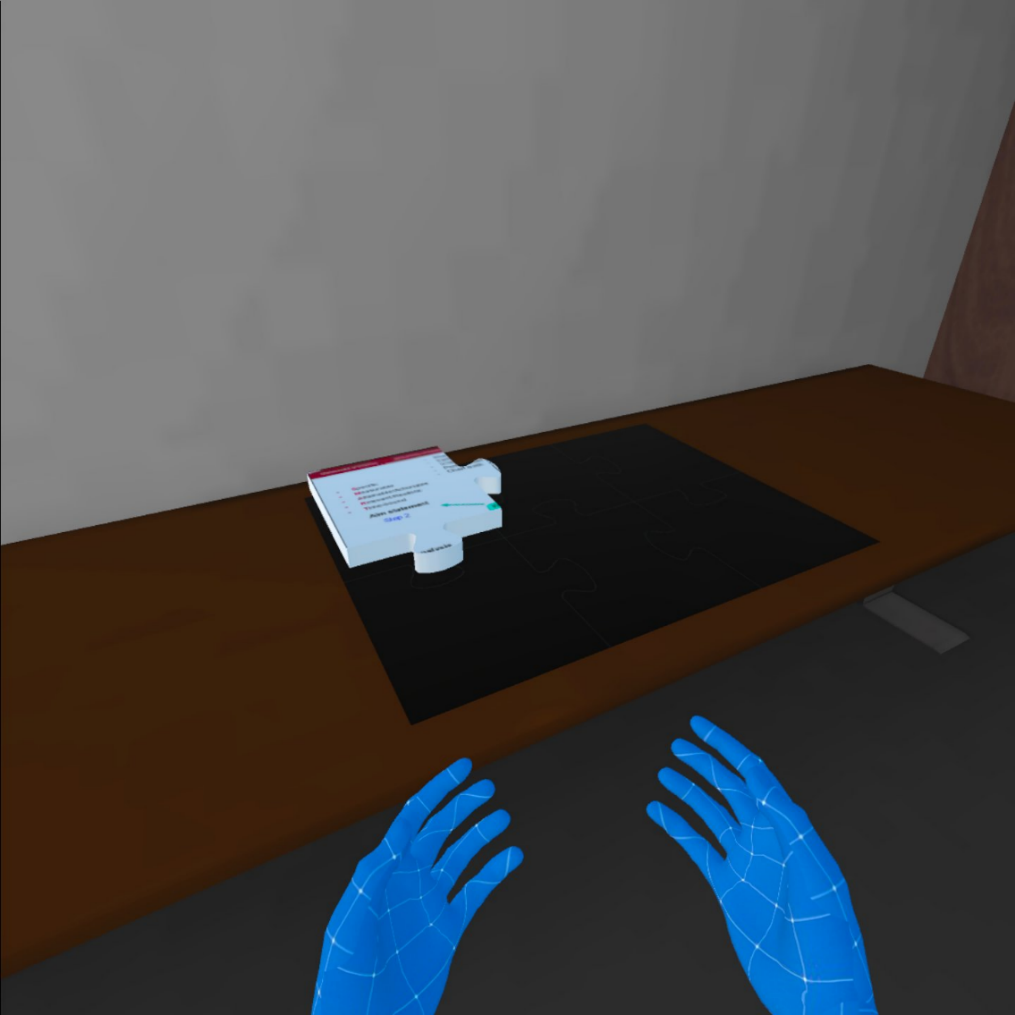 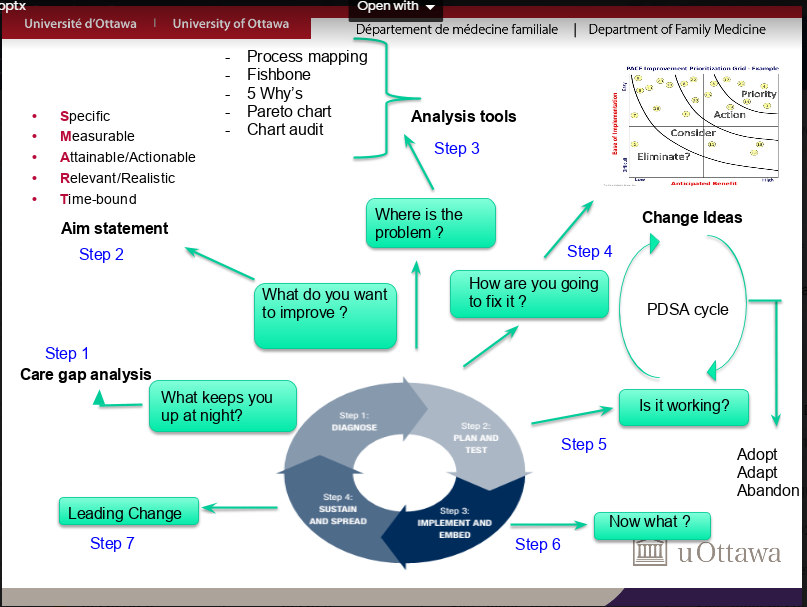 Puzzle 1.2-  FIND THE GAP
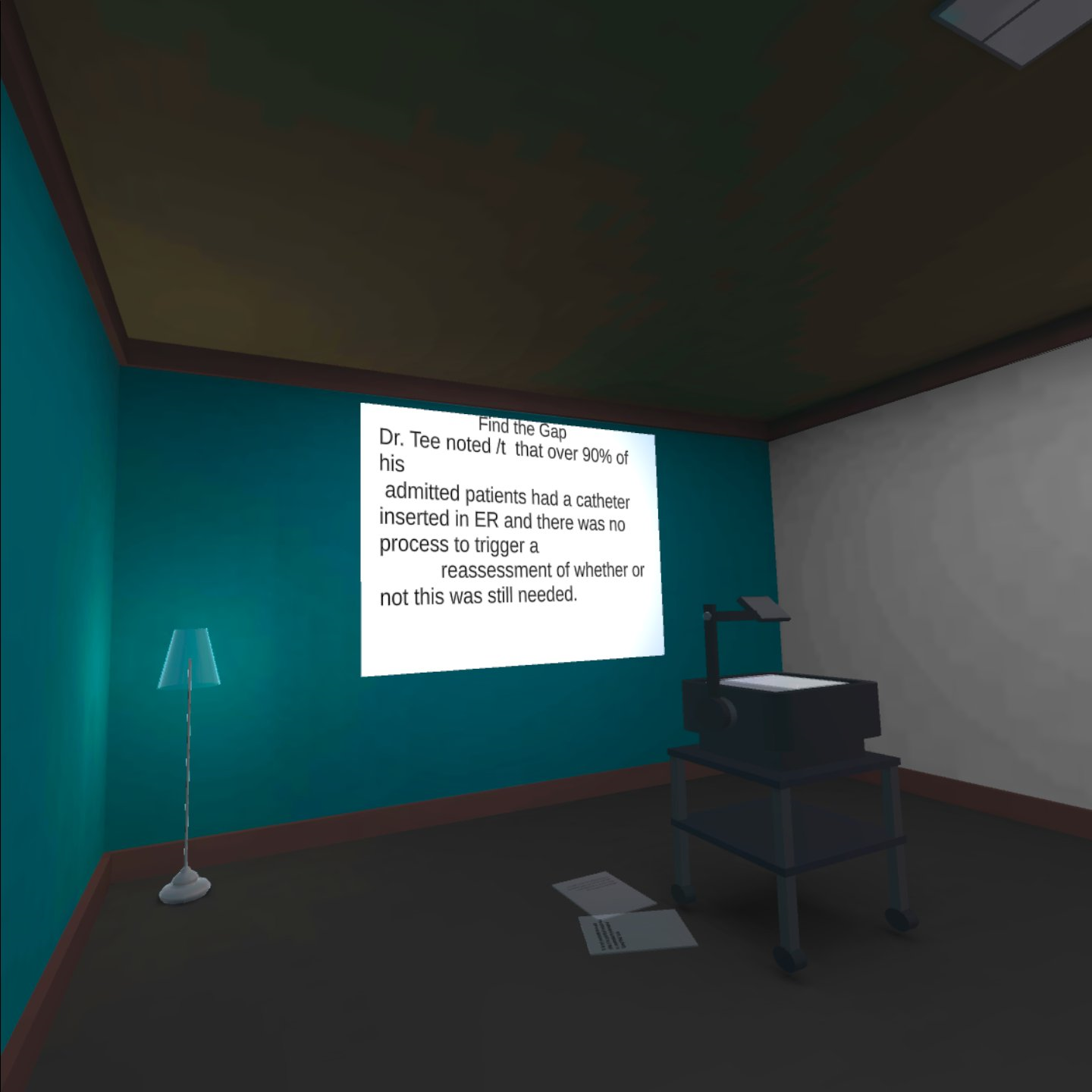 Players are told to get the projector going 
They must insert a light bulb into the projector 
Find “papers” to put on the projector.
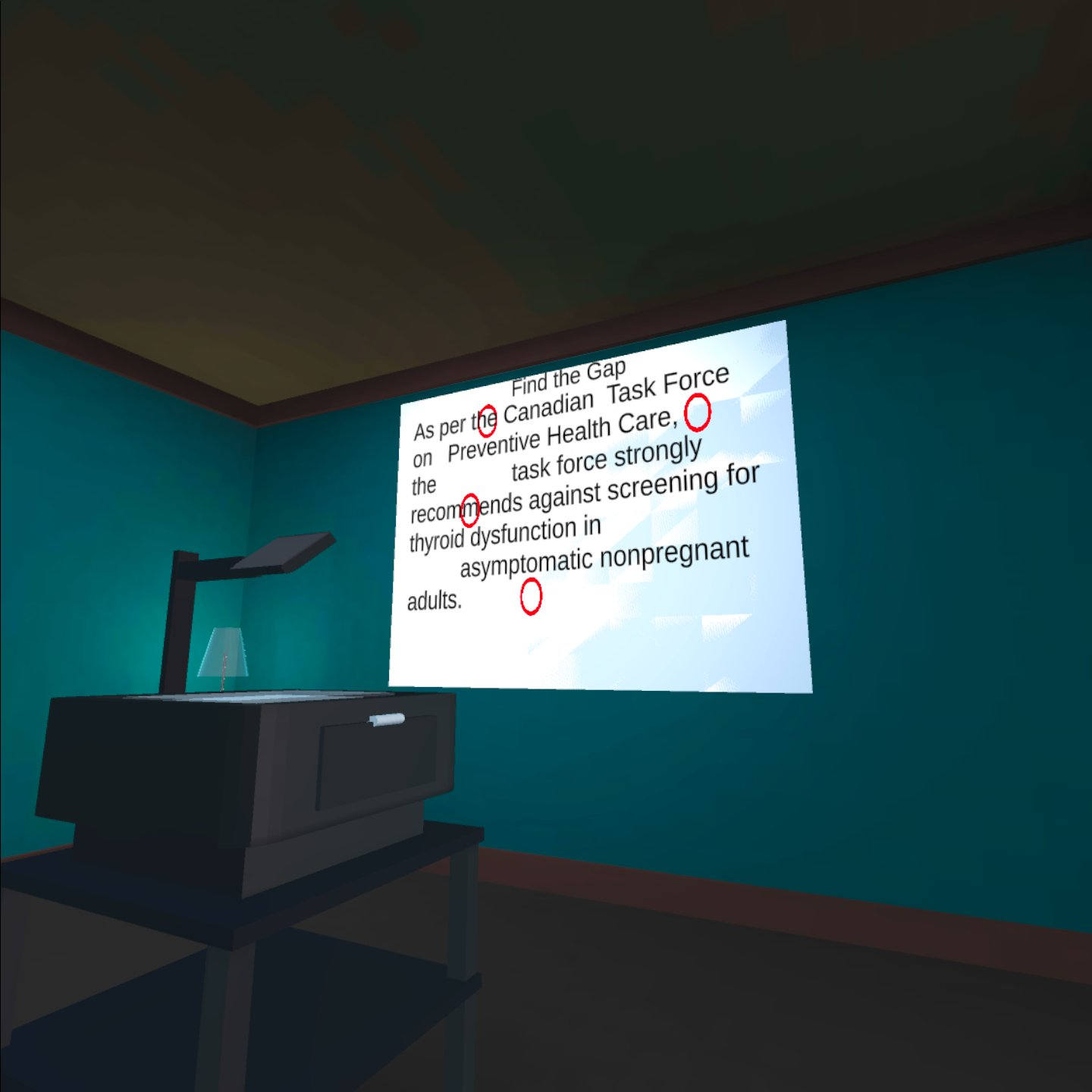 Puzzle 1.2 Find the Gap
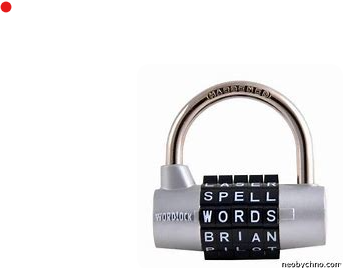 The papers each displays  a different texts:
GUIDELINE
CONSENSUS
GAP
Dr. Tee rarely uses docusate alone as a stool softener to treat opioid-induced constipation. This is based on a recommendation from palliative care from "Choosing Wisely" Canada.
As per the Canadian Task Force on Preventive Health Care, the task force strongly recommends against screening for thyroid dysfunction in asymptomatic nonpregnant adults. key easily customisable?
Dr. Tee noted that over 90% of his admitted patients had a catheter inserted in ER. There is no process to trigger a reassessment of whether or not this is still needed. the answer key easily customisable?
Puzzle 1.4
Puzzle 2.1
Puzzle 1.2
Puzzle 2.3
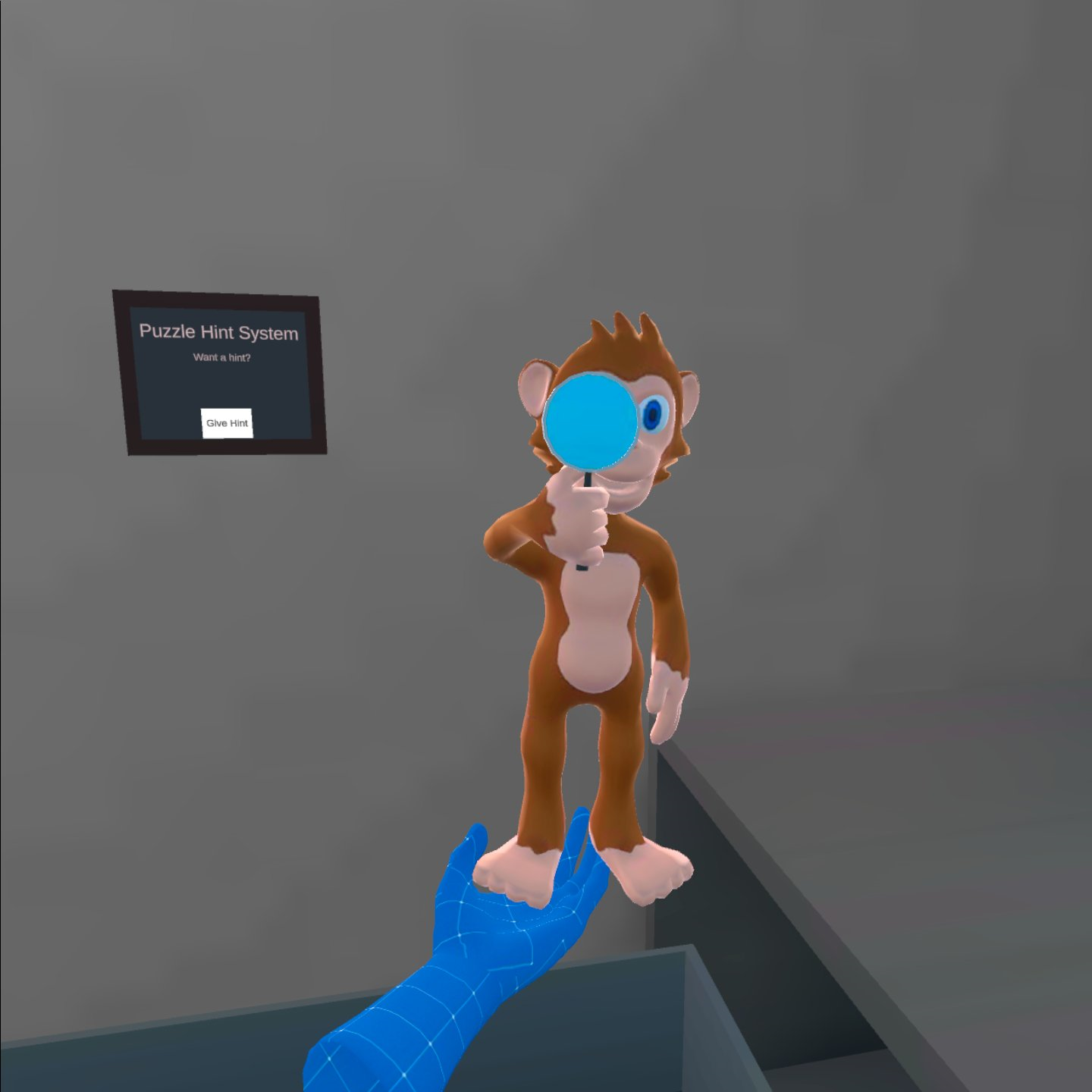 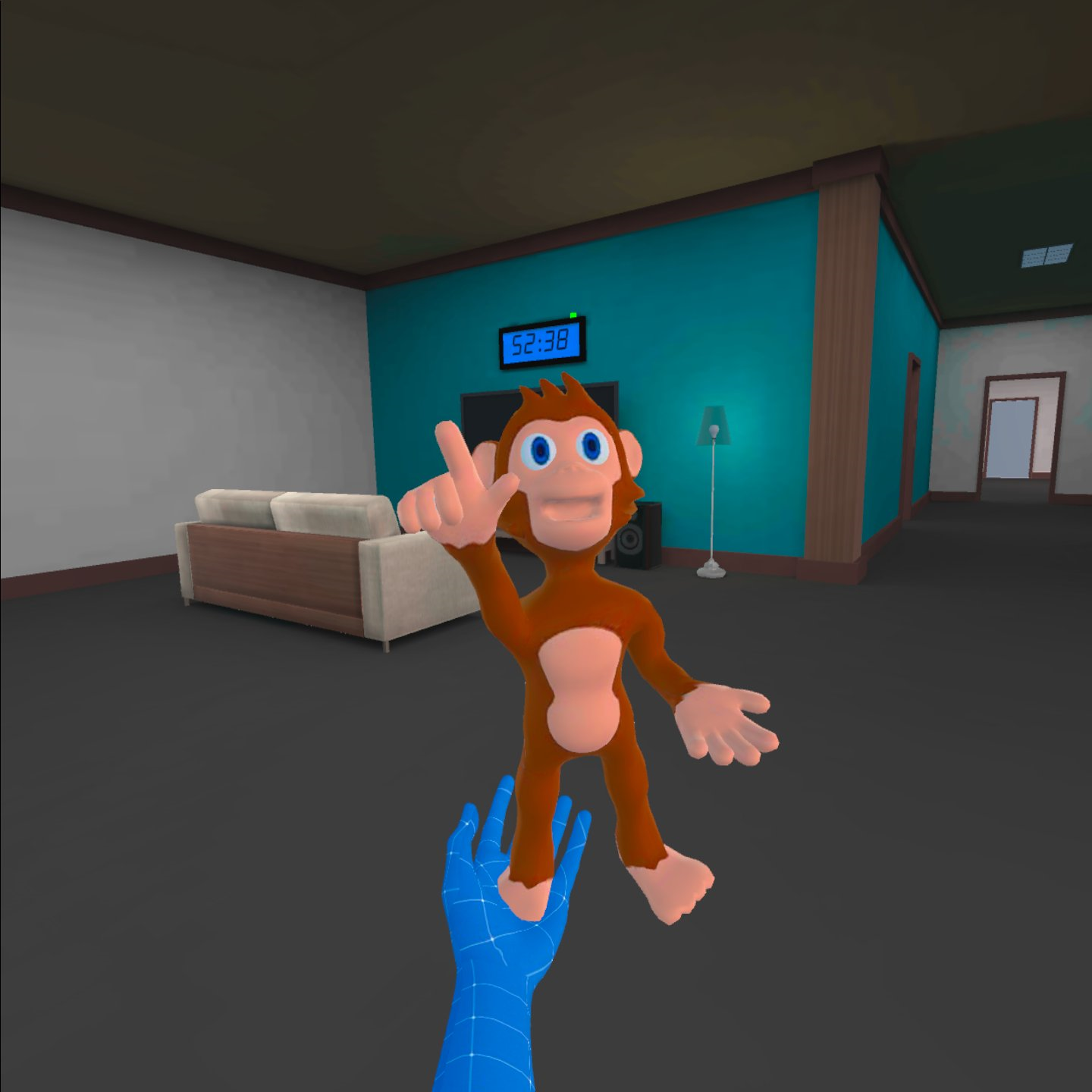 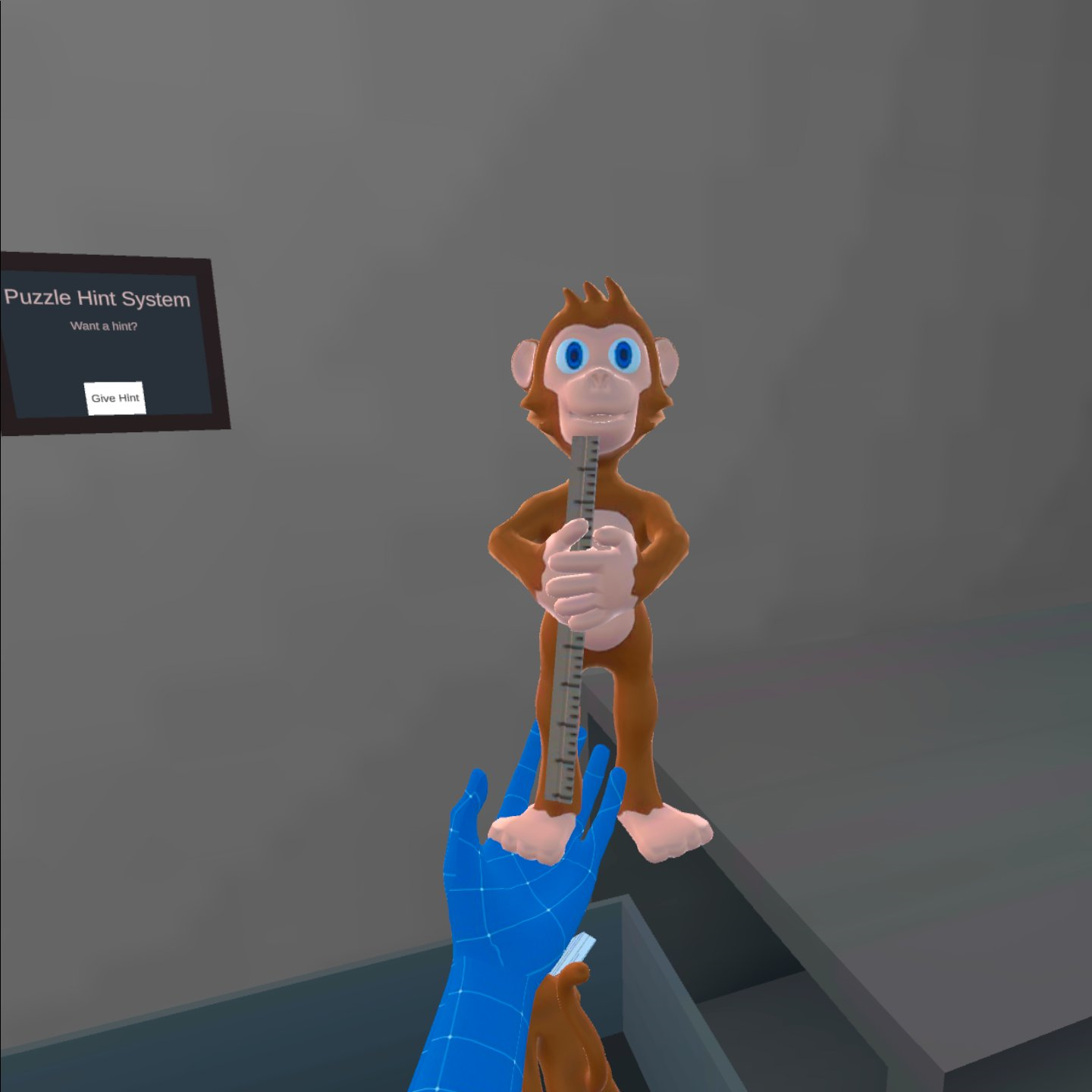 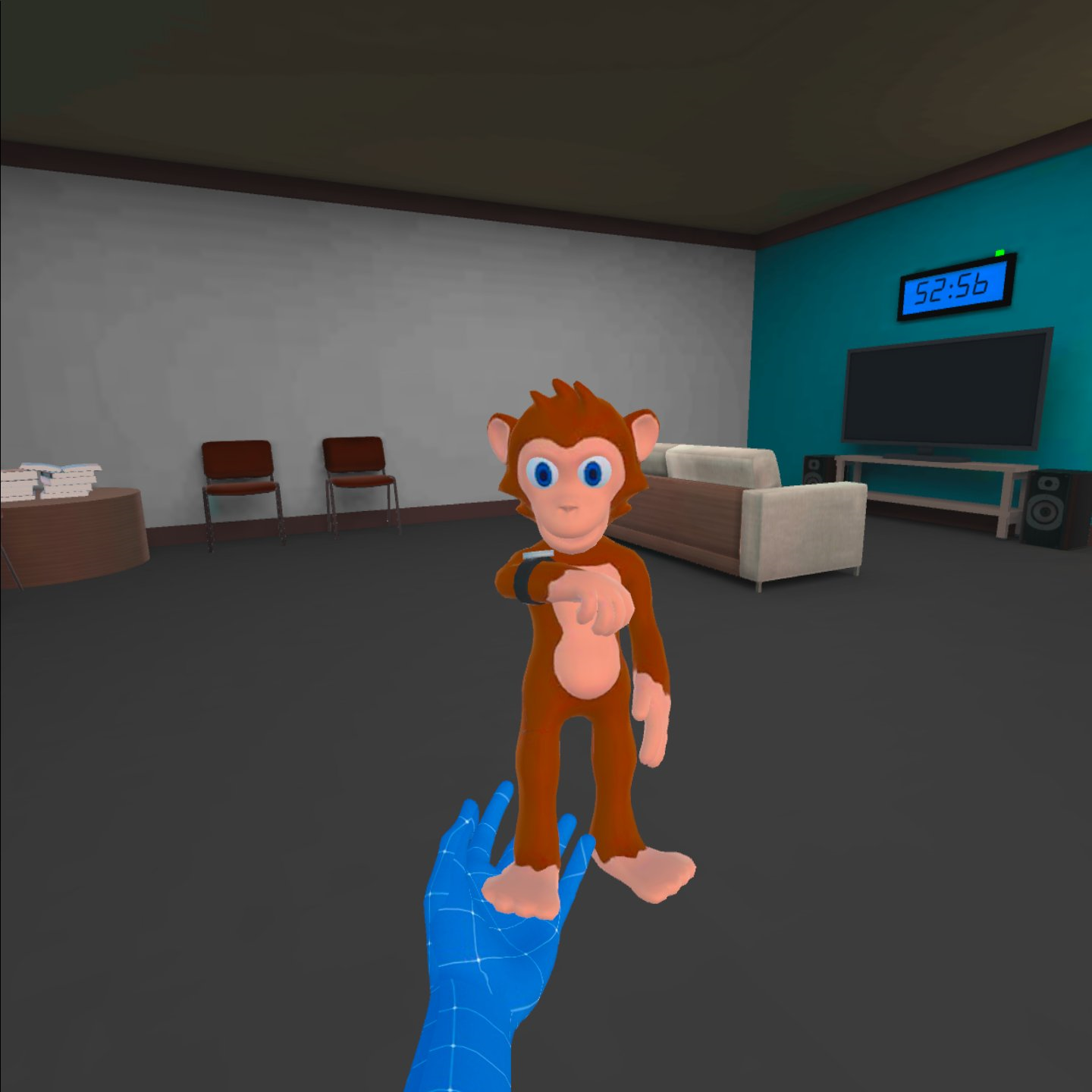 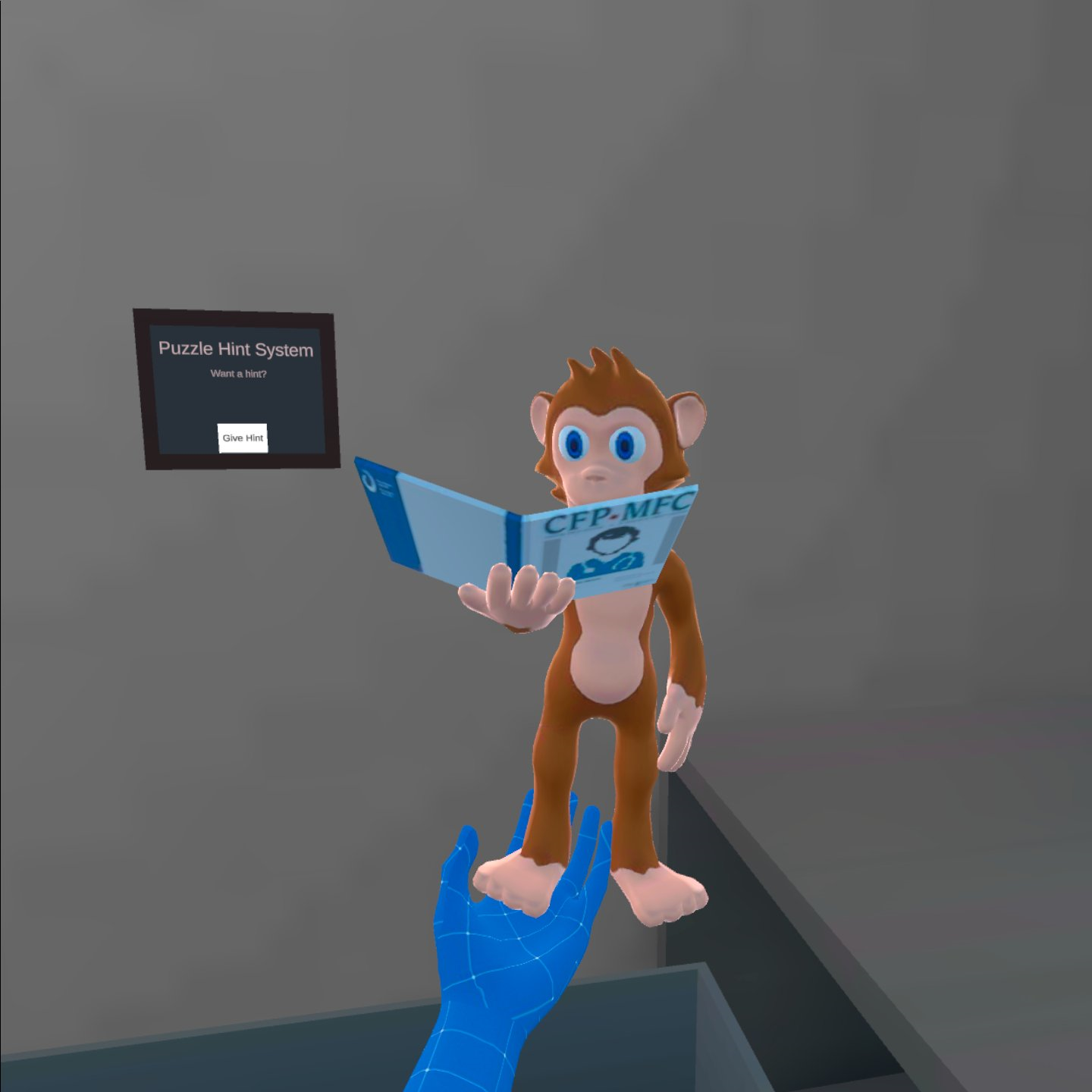 Puzzle 1
Puzzle 1.4
Puzzle 2.2
Puzzle 1.3
Puzzle 3.2
Puzzle 3.1
Puzzle 3.3
Need information from puzzle 3.1 to solve puzzle 3.2
Puzzle 1.3 QI Vocabulary
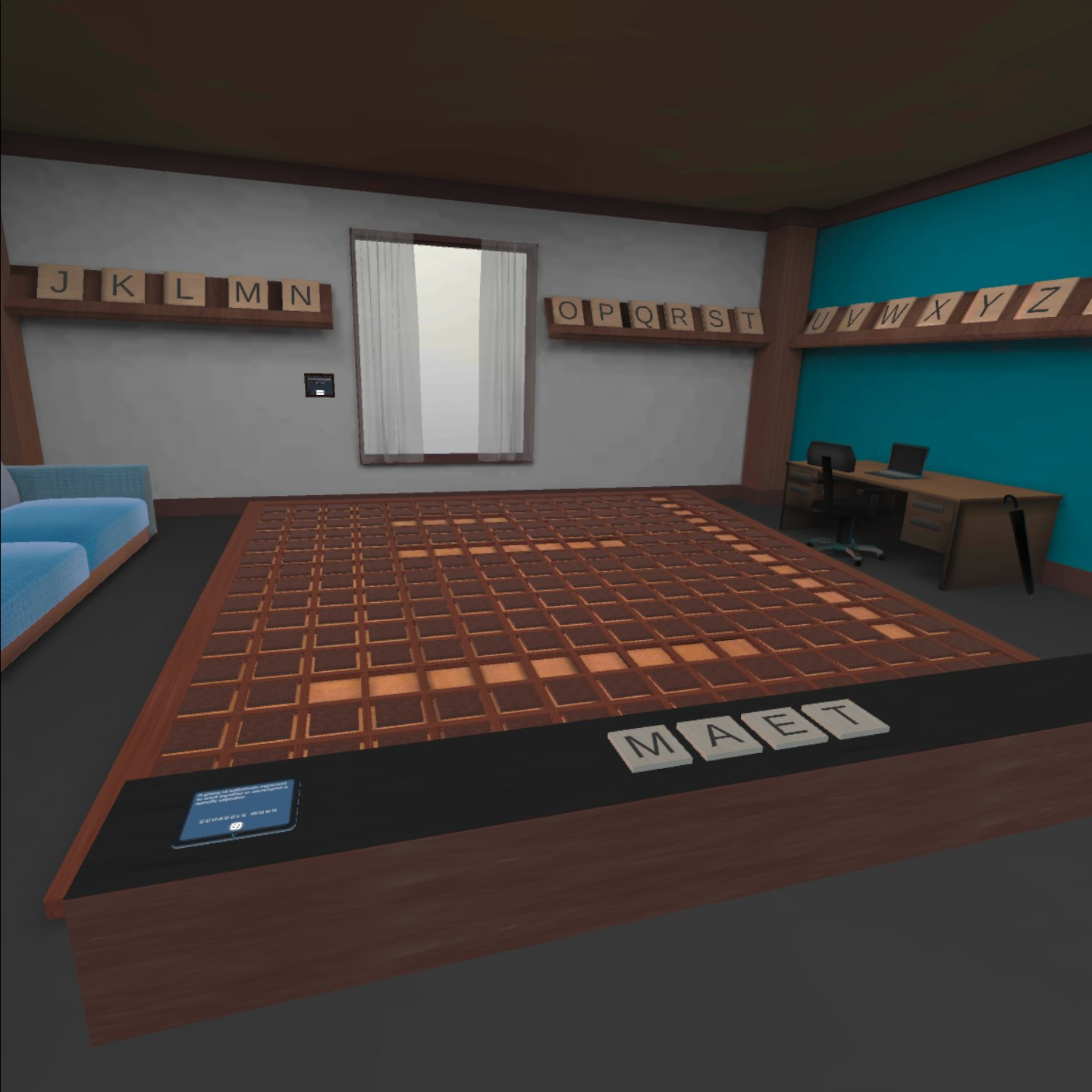 Review QI vocabulary
Prompt and letters  appear on the 
Scrabble board
Puzzle 1.3 QI Vocabulary
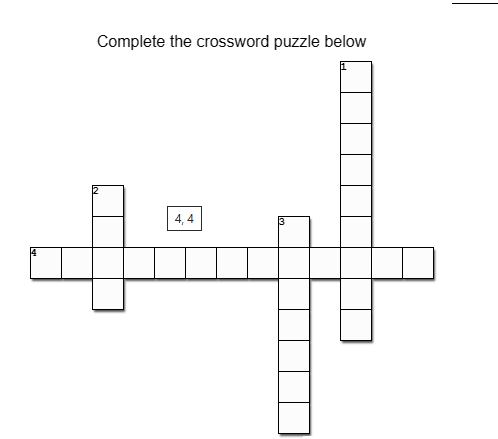 1-A way for physicians to compare data, both internally or externally against data from other physicians, to identify care gaps and improvement opportunities- MCENAKRBH

2-A group of individuals that works together to accomplish a specific objective- AEMT

3- Mechanism used to assign a quantity to quality of care by comparison to a criterion.UEMSREA
4- Improve patient experience; Improve health outcomes, Reduce cost of health care; and, Improve provider’s experience. UAIMIQAPLAE_DUR
Puzzle 1.3-Solution
Within 9 months from now, be able to offer same day access with primary care provider
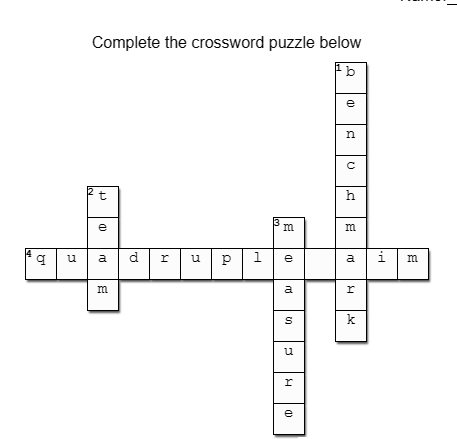 Reduce adverse events in ICU from 82% to 46% within the next year.
Transfer every patient from Emergency department to inpatient units with 3h of decision to admit
In the next 6 months, increase the amount of completed routine screening pap tests in female patients under 20 y/o to 80%.
By the end of next year, decrease rates of delirium in admitted patients over 65 y/o from 37% to 0%.
[Speaker Notes: By the end of next year, decrease rates of delirium in admitted patients over 65 y/o from 37% to 0%.]
Puzzle 1.4-SMART AIM
Within 9 months from now, be able to offer same day access with primary care provider
Transfer every patient from Emergency department to inpatient units with 3h of decision to admit
Reduce adverse events in ICU from 82% to 46% within the next year.
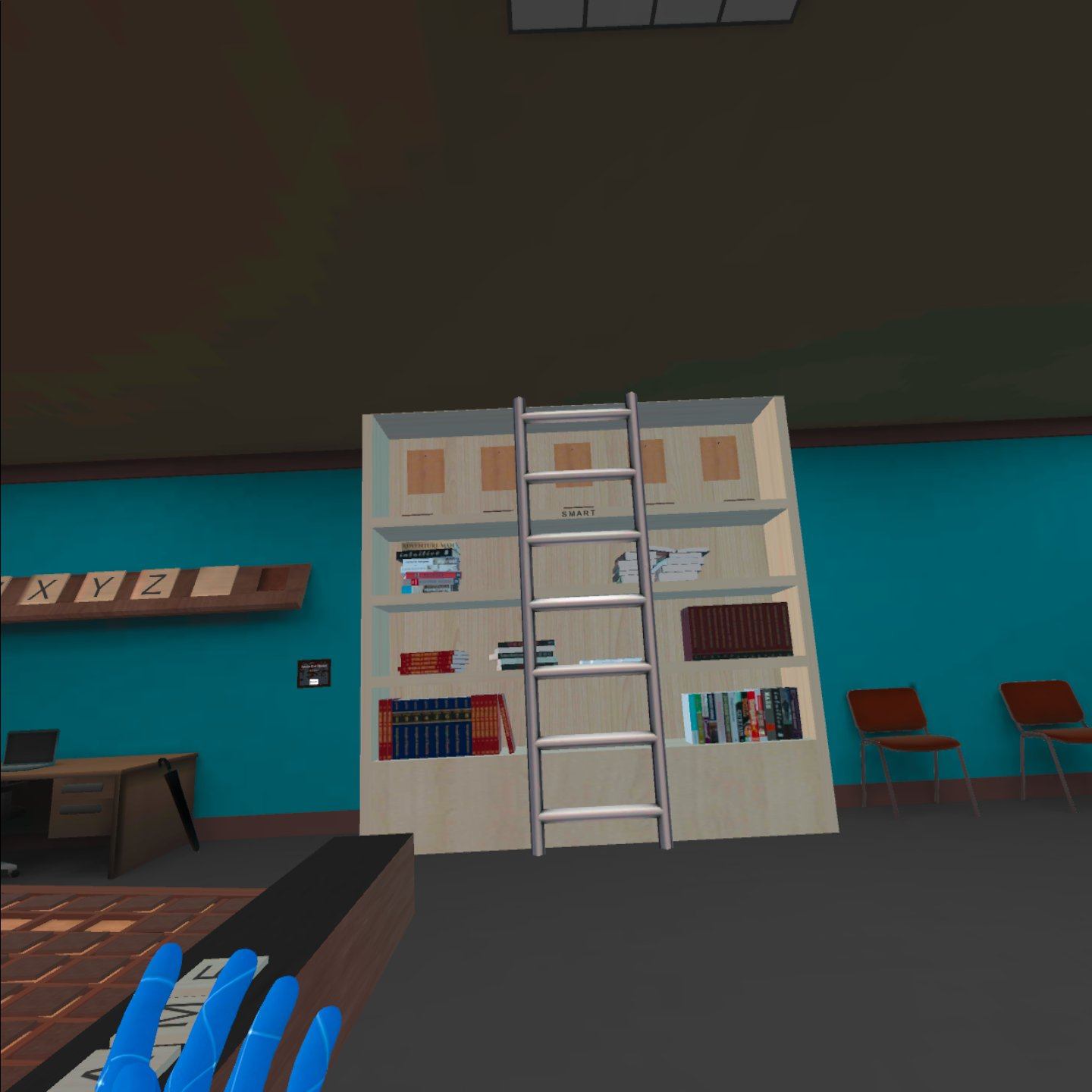 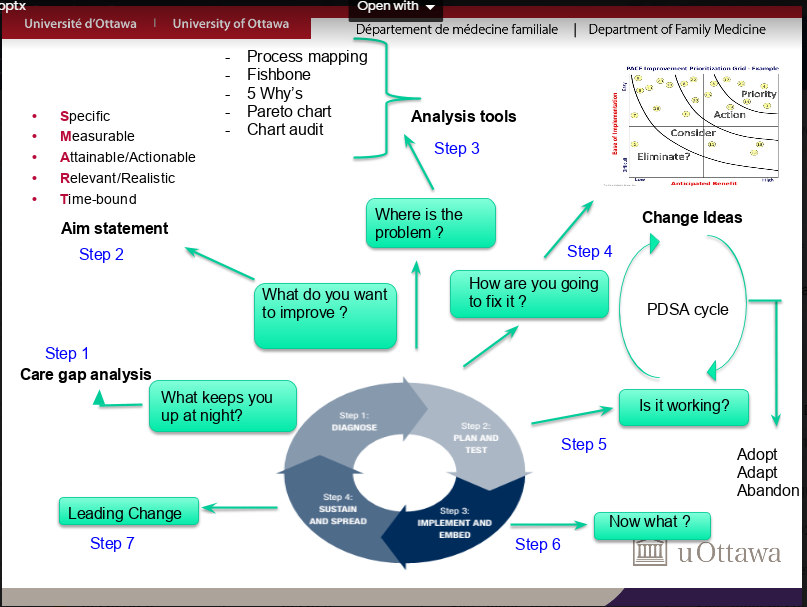 Puzzle 2.1
Puzzle 1.2
Puzzle 2.3
Puzzle 1
Puzzle 1.4
Puzzle 2.2
Puzzle 1.3
By the end of next year, decrease rates of delirium in admitted patients over 65 y/o from 37% to 0%.
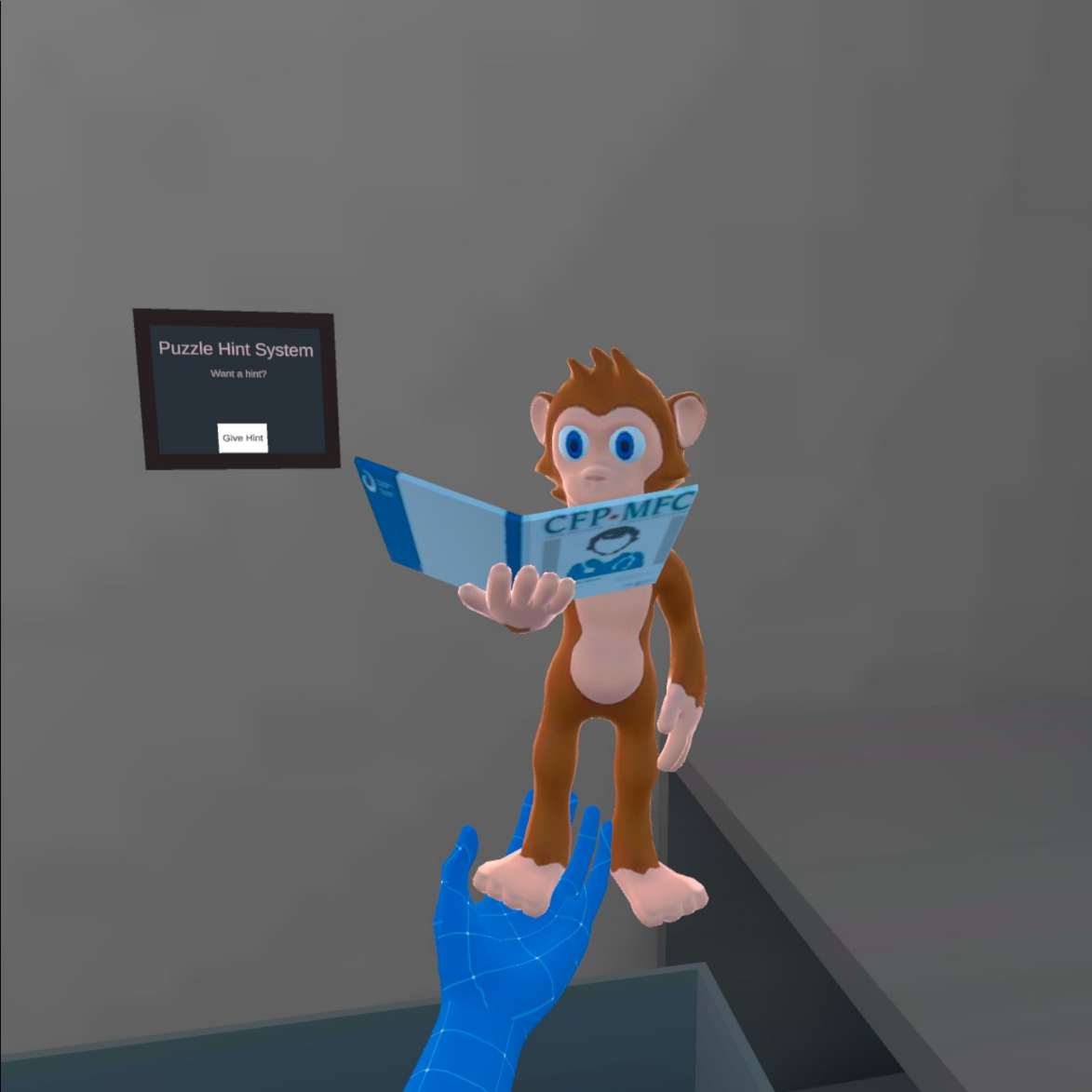 In the next 6 months, increase the amount of completed routine screening pap tests in female patients under 20 y/o to 80%.
Puzzle 3.2
Puzzle 3.1
Puzzle 3.3
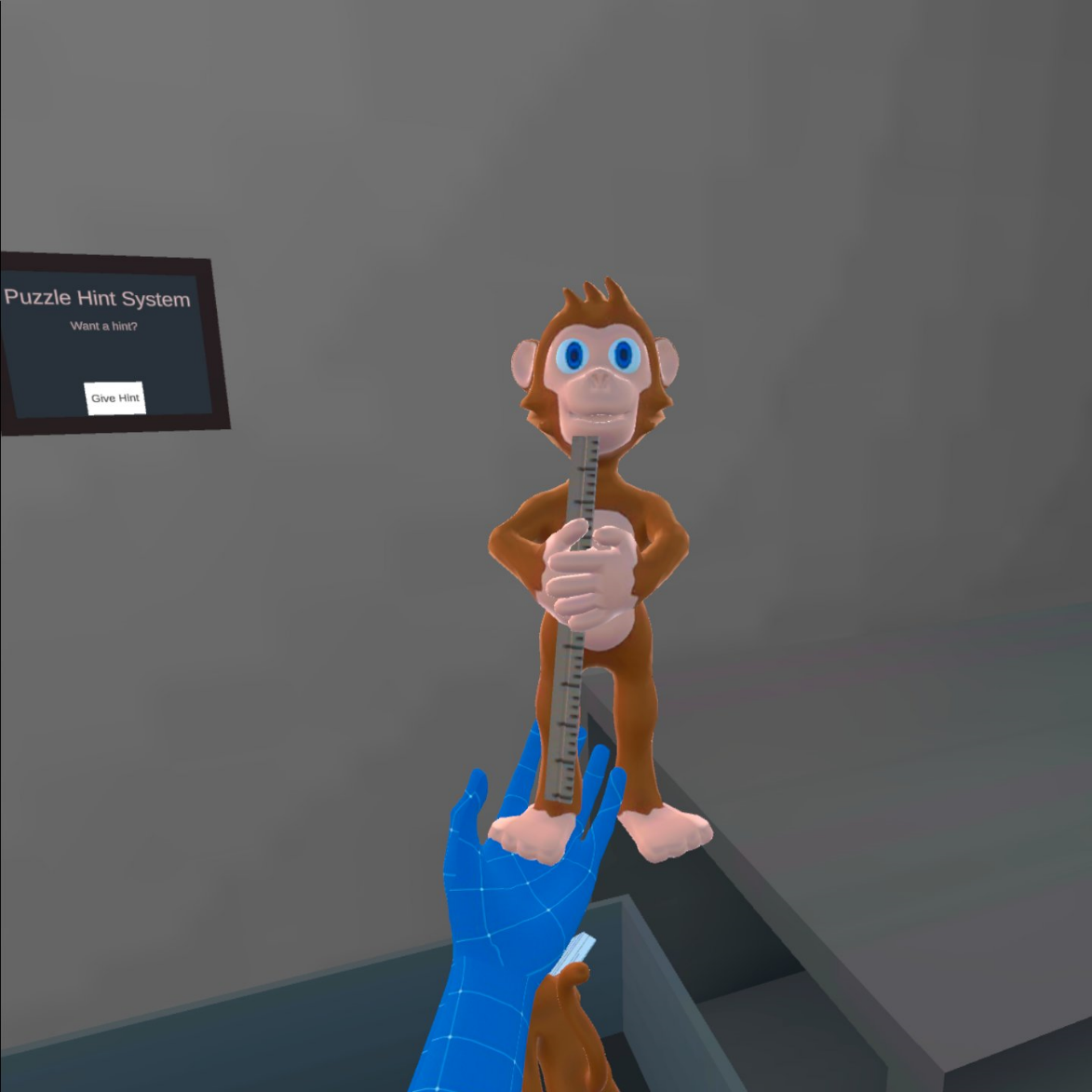 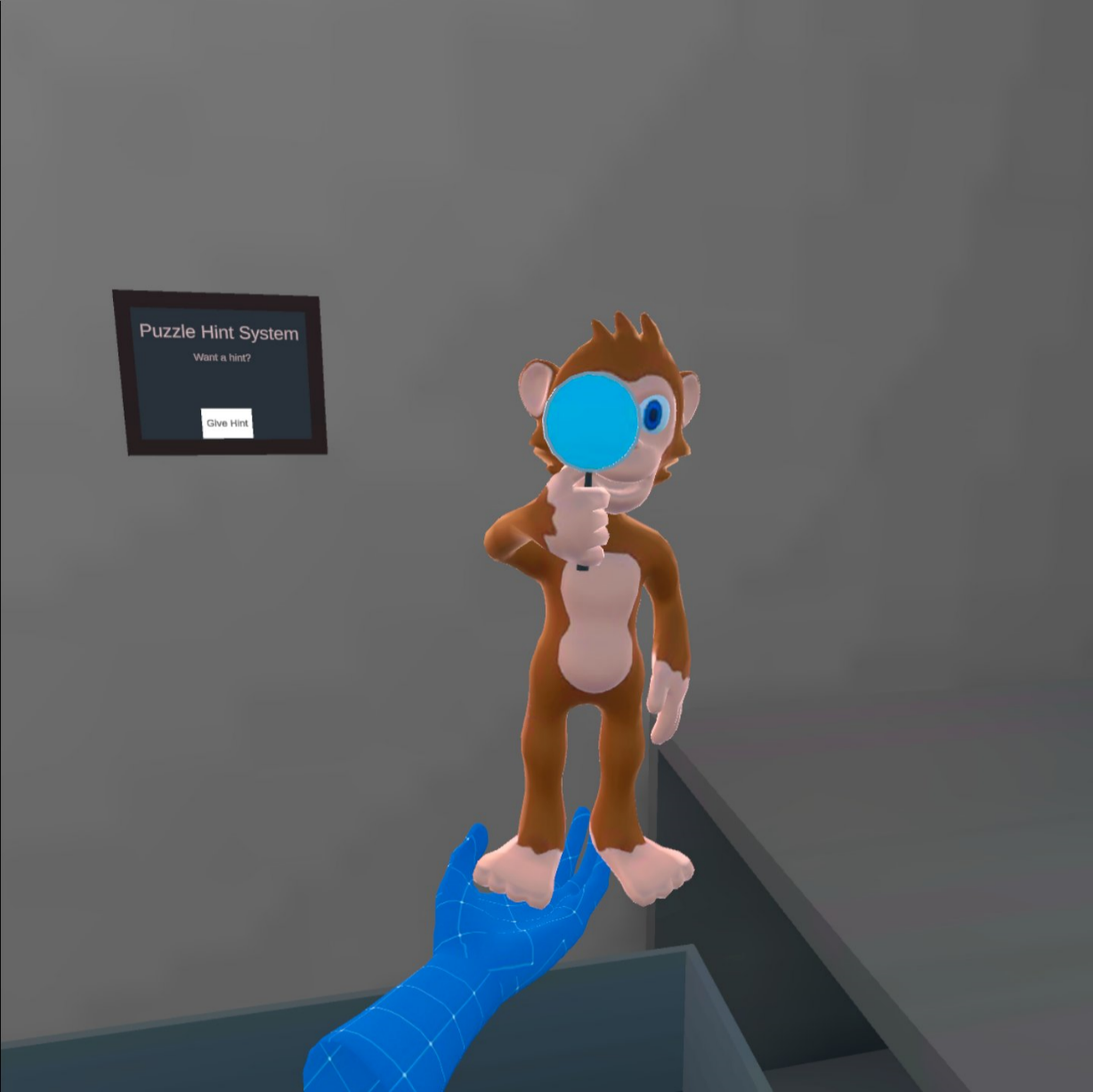 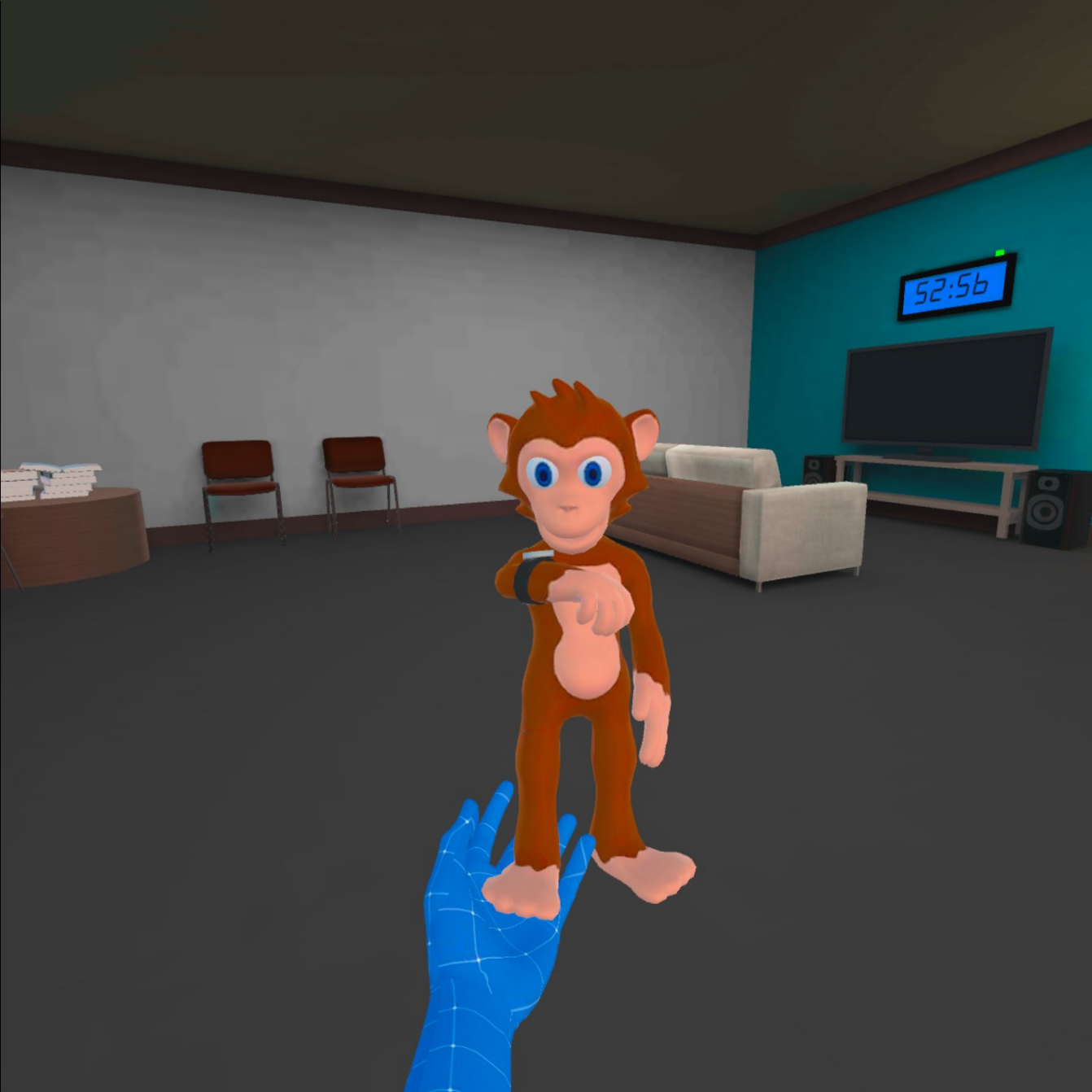 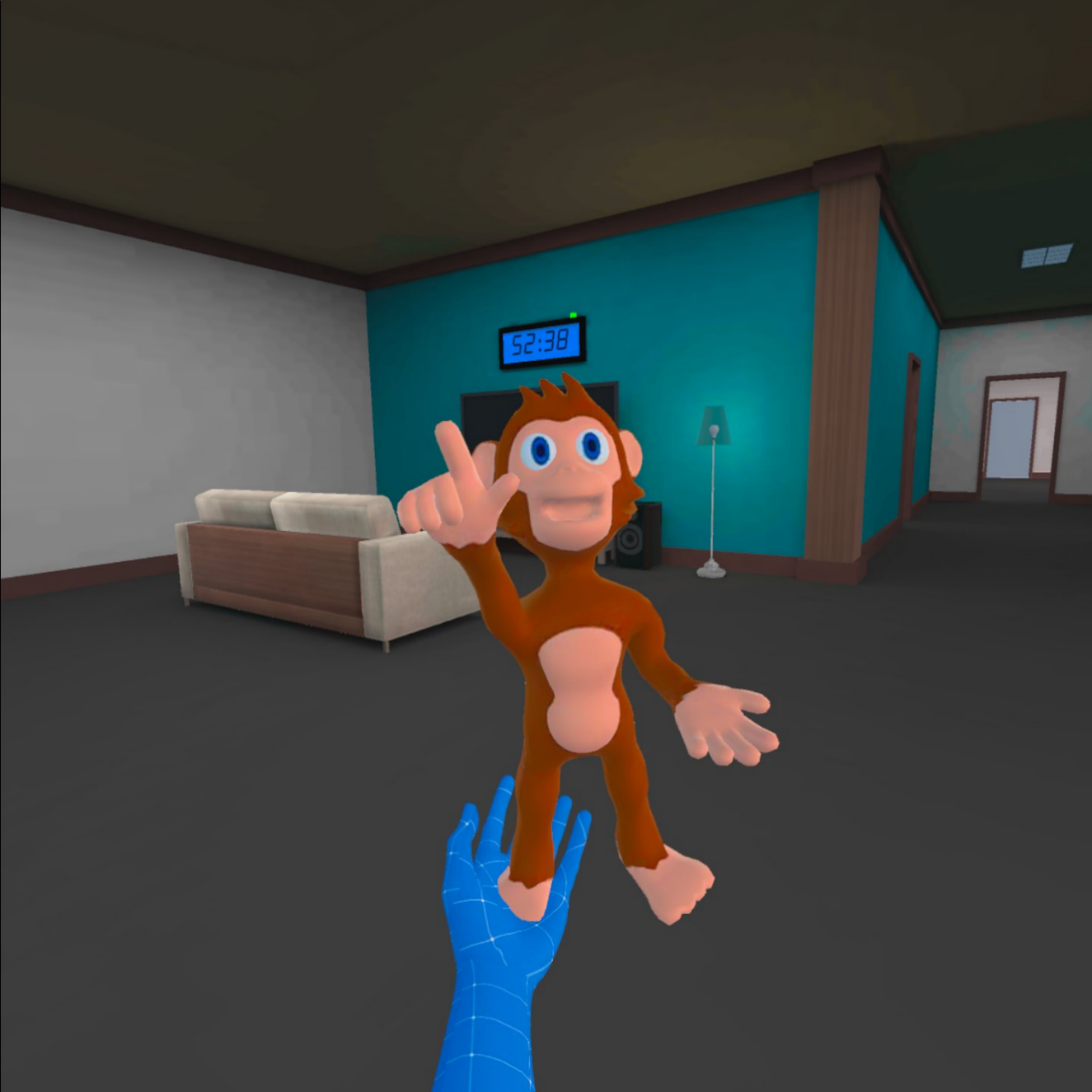 Need information from puzzle 3.1 to solve puzzle 3.2
Puzzle 1.4-SMART AIM
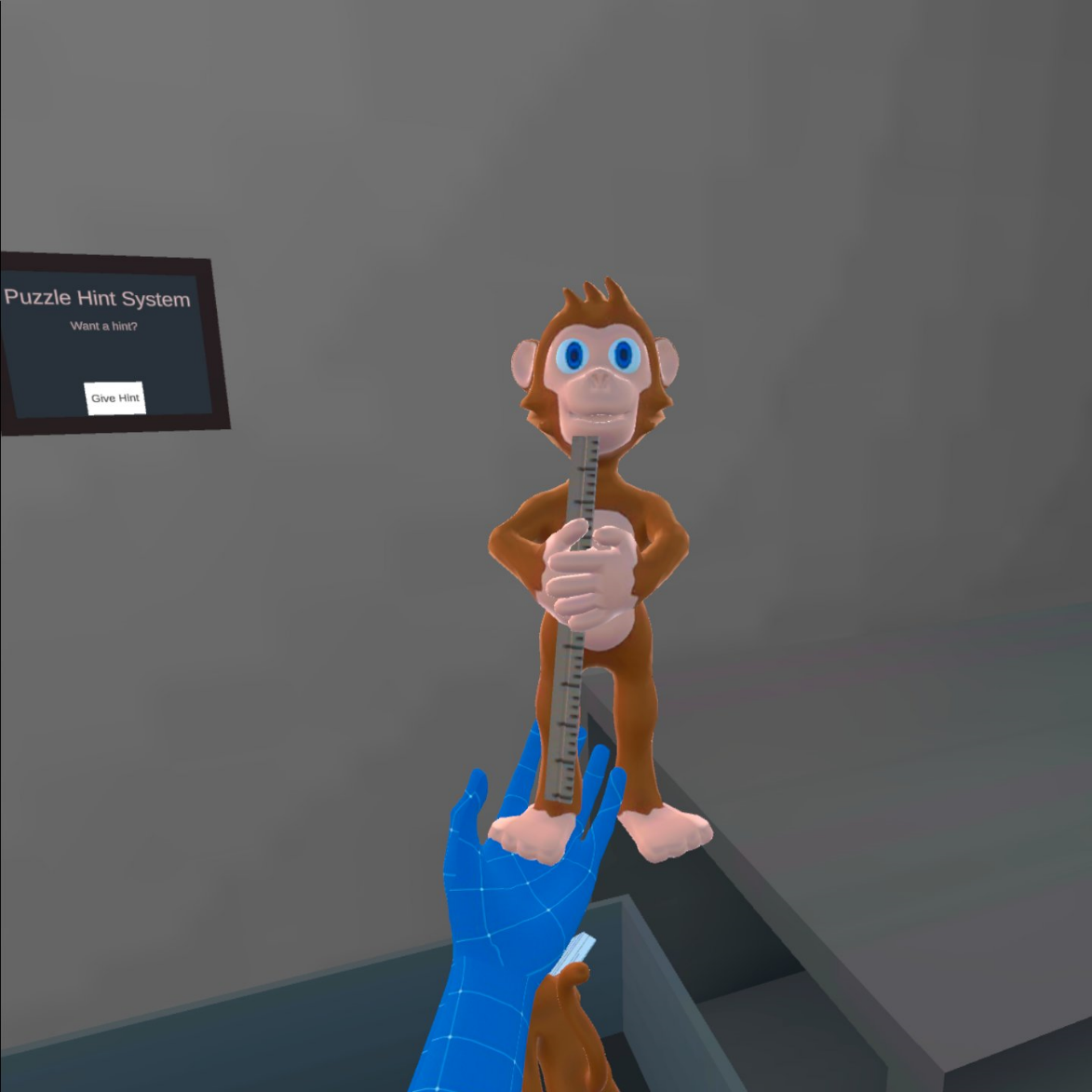 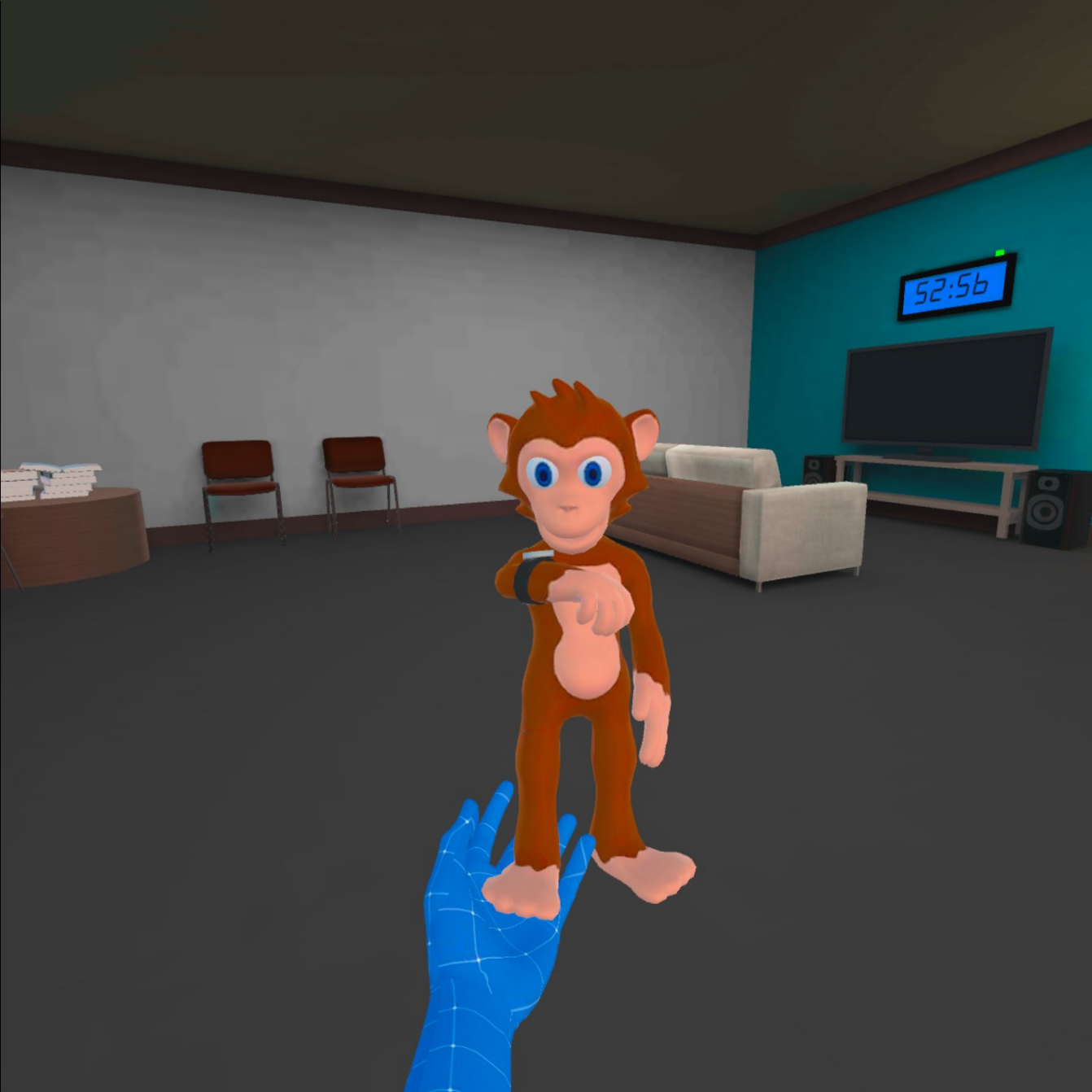 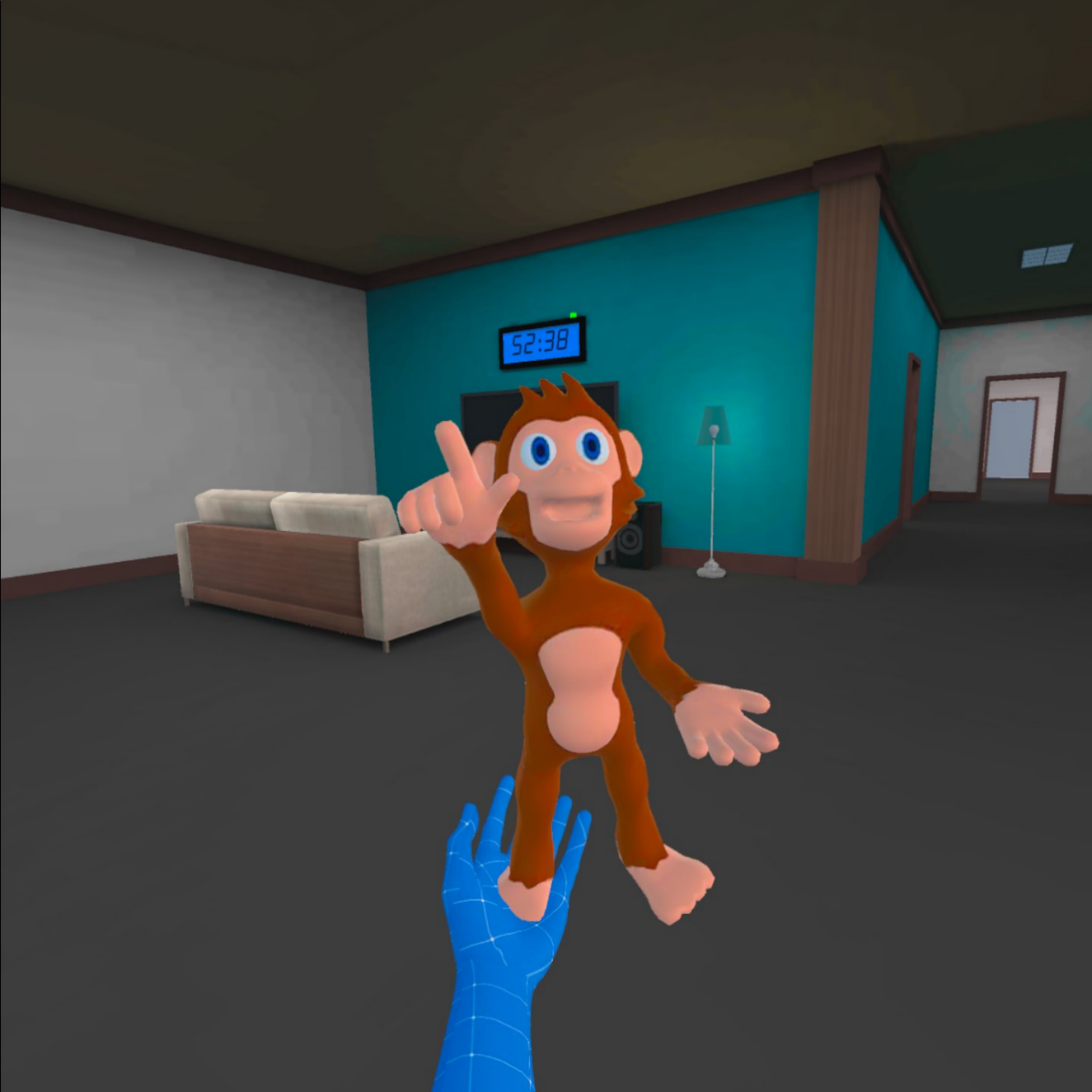 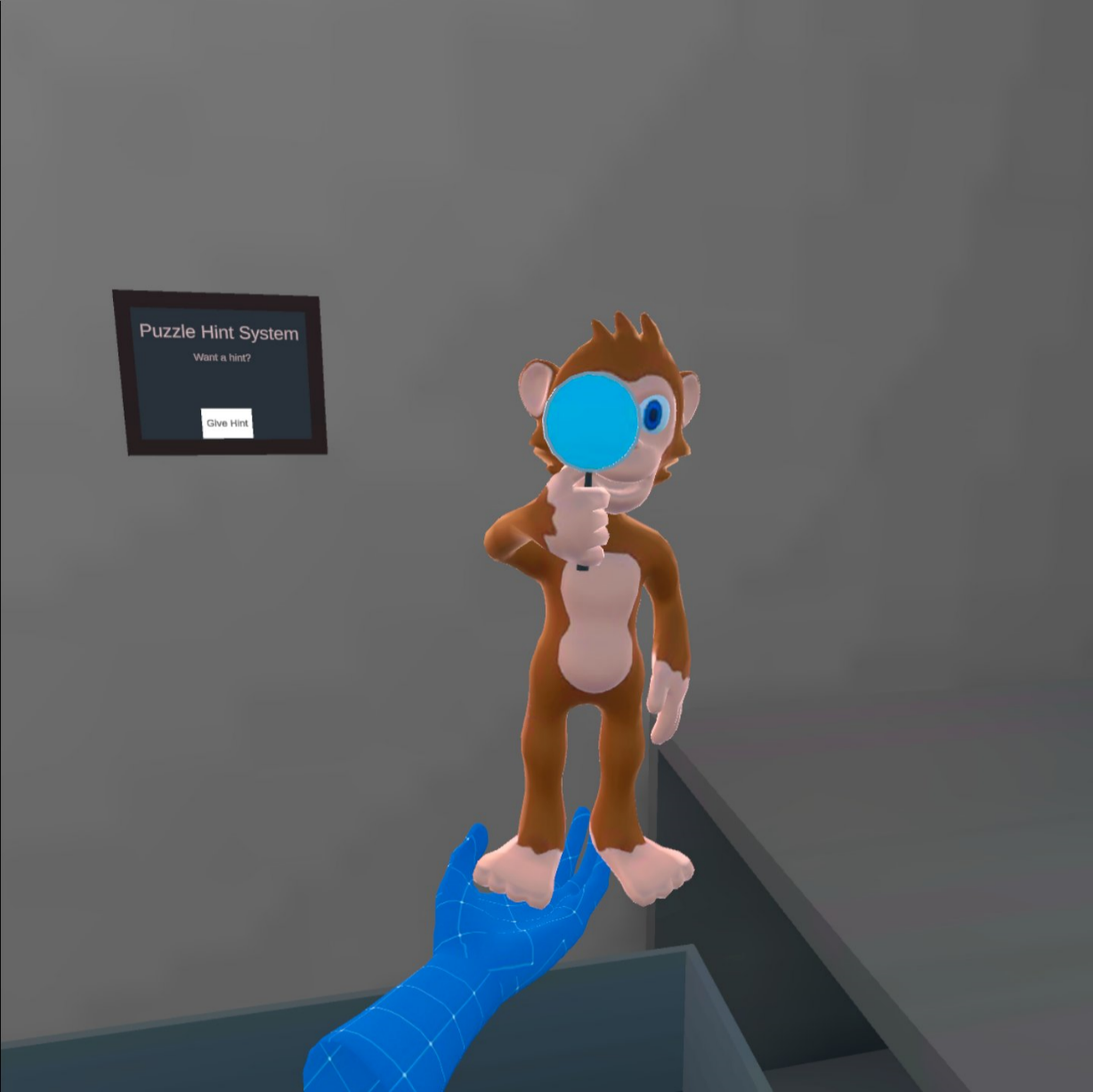 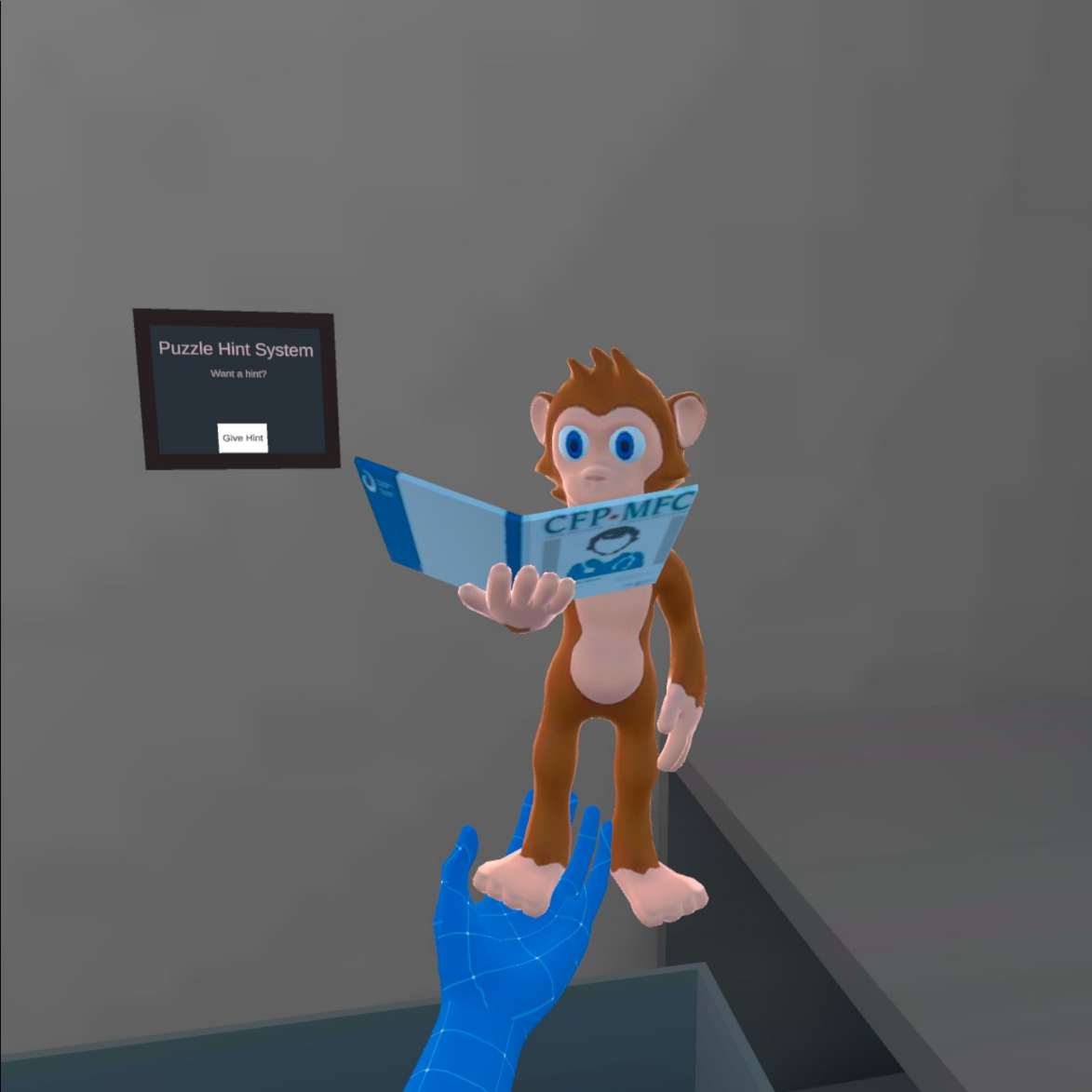 In the next 6 months, increase the amount of completed routine screening pap tests in female patients under 20 y/o to 80%.
By the end of next year, decrease the rate of delirium in admitted patients over 65 y/o from 37% to 0%.
Reduce adverse events in ICU from 82% to 46% within the next year.
Within 9 months from now, be able to offer same day access with primary care provider
Transfer every patient from Emergency department to inpatient units within 3h of decision to admit
Puzzle 1.4-SMART AIM
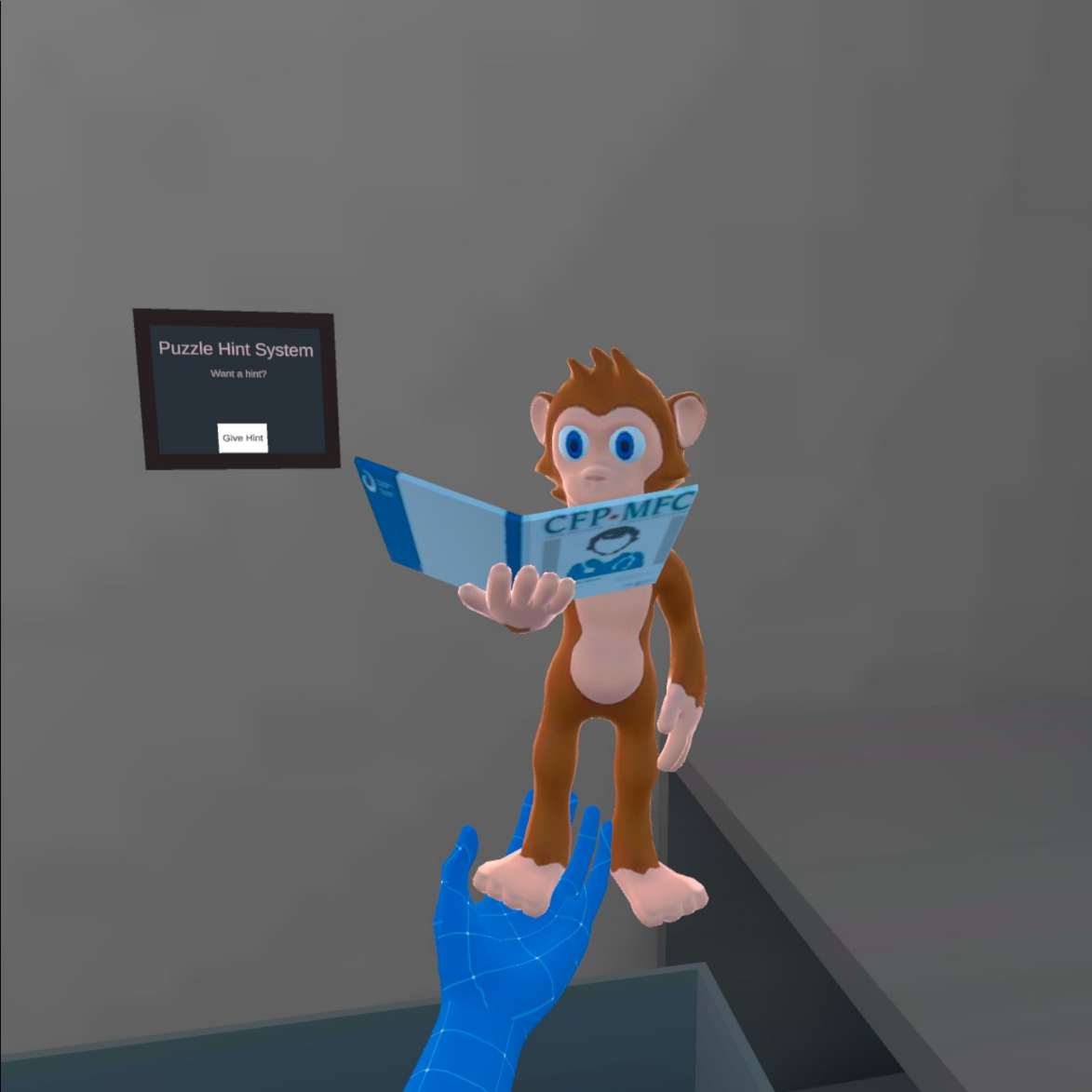 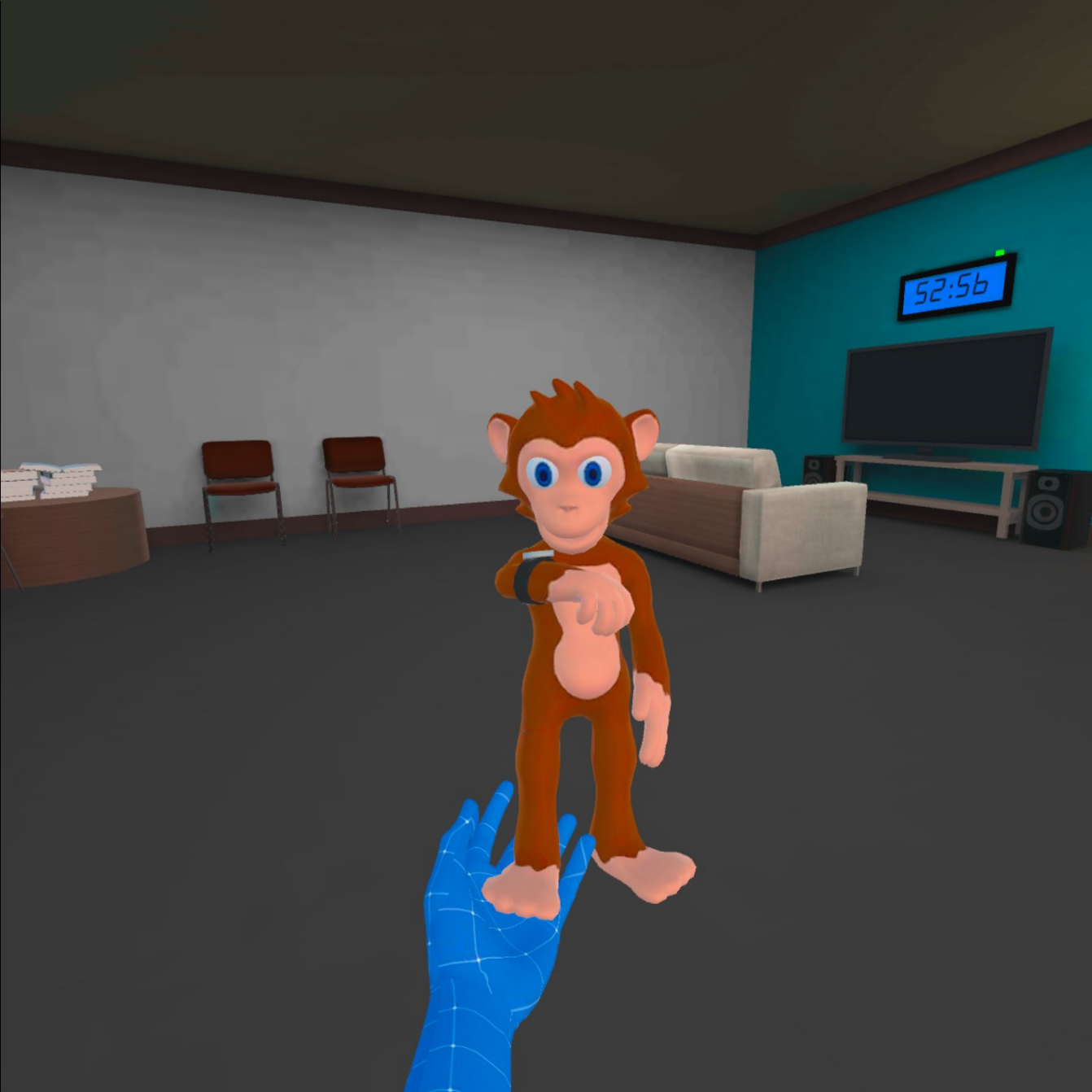 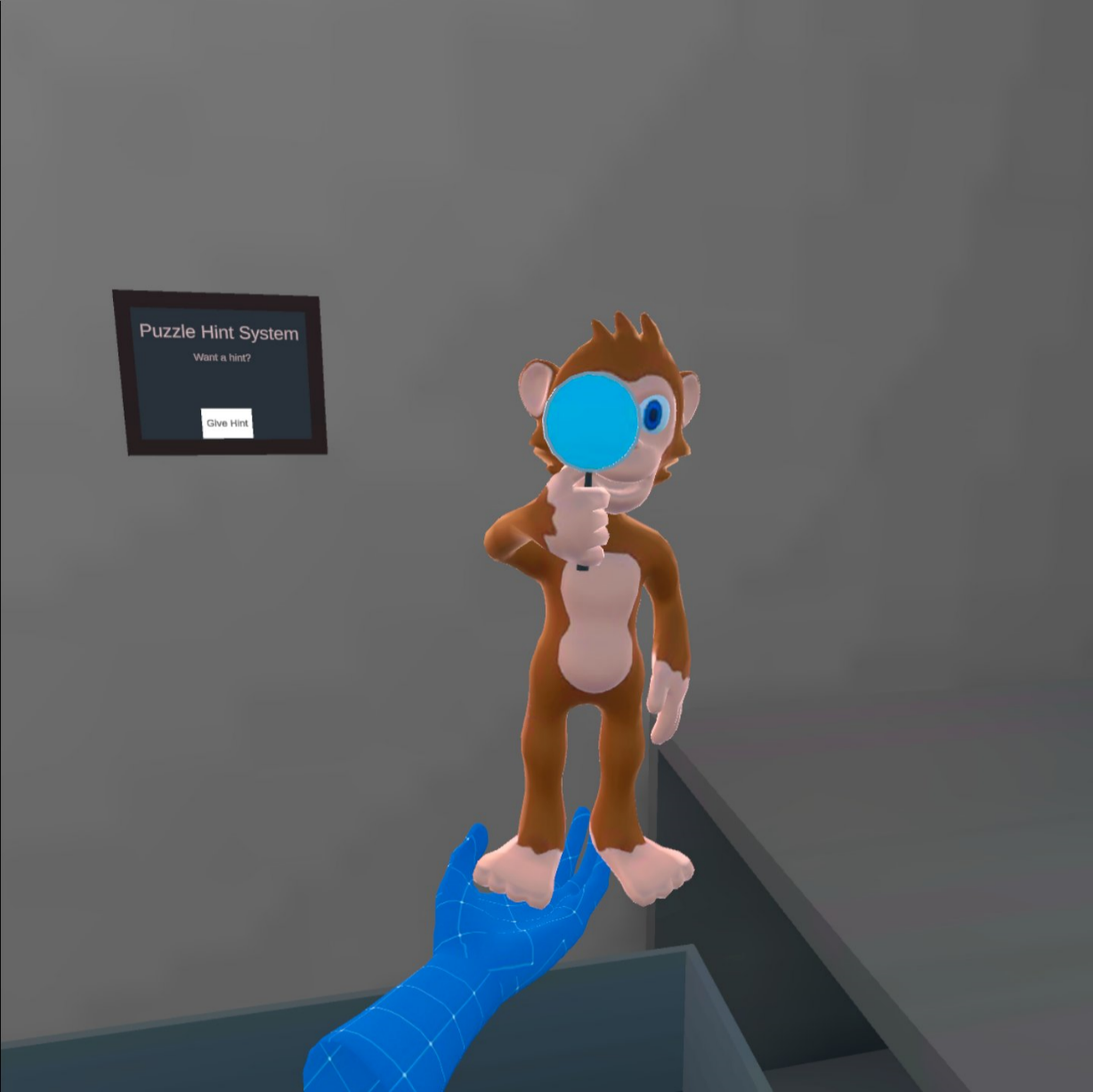 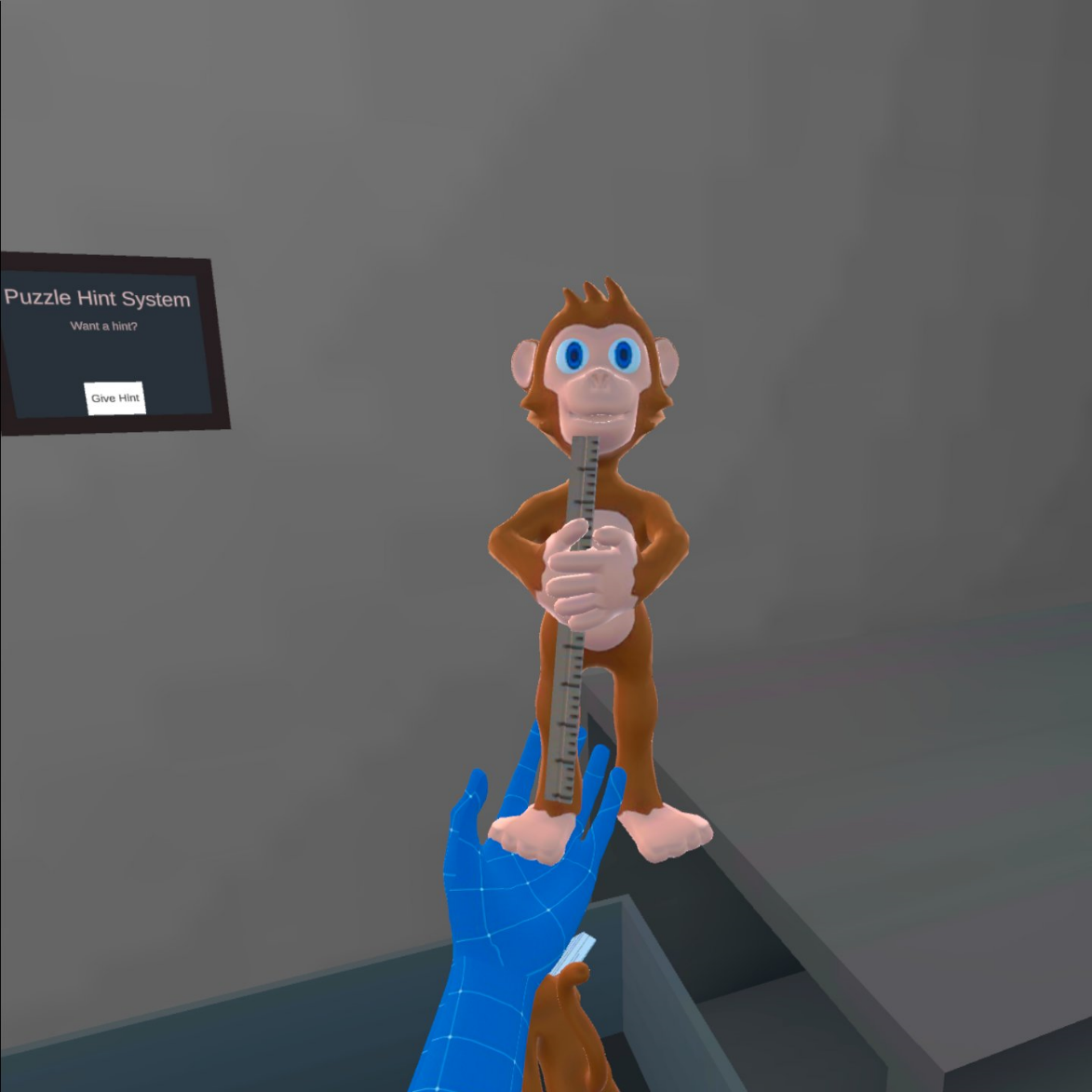 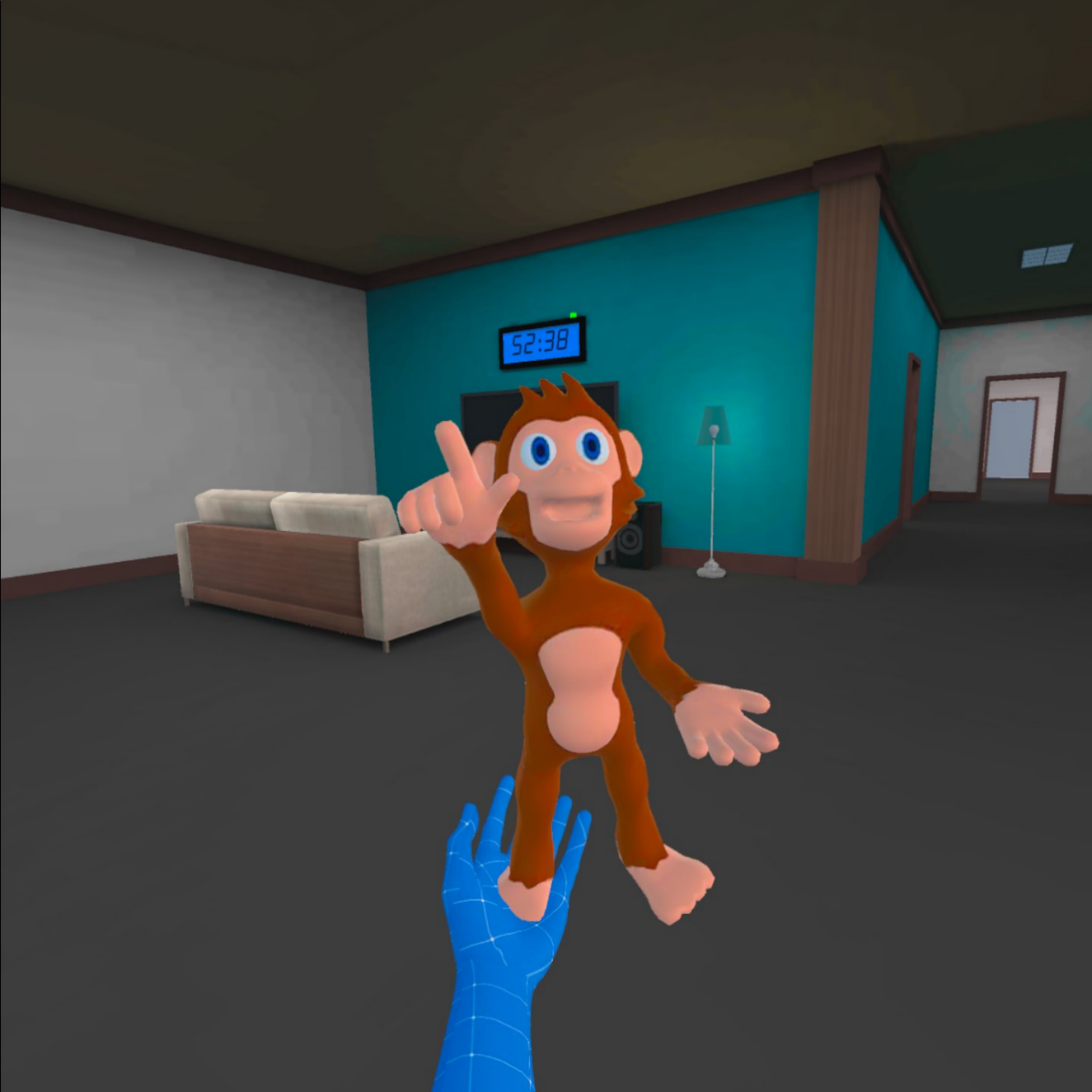 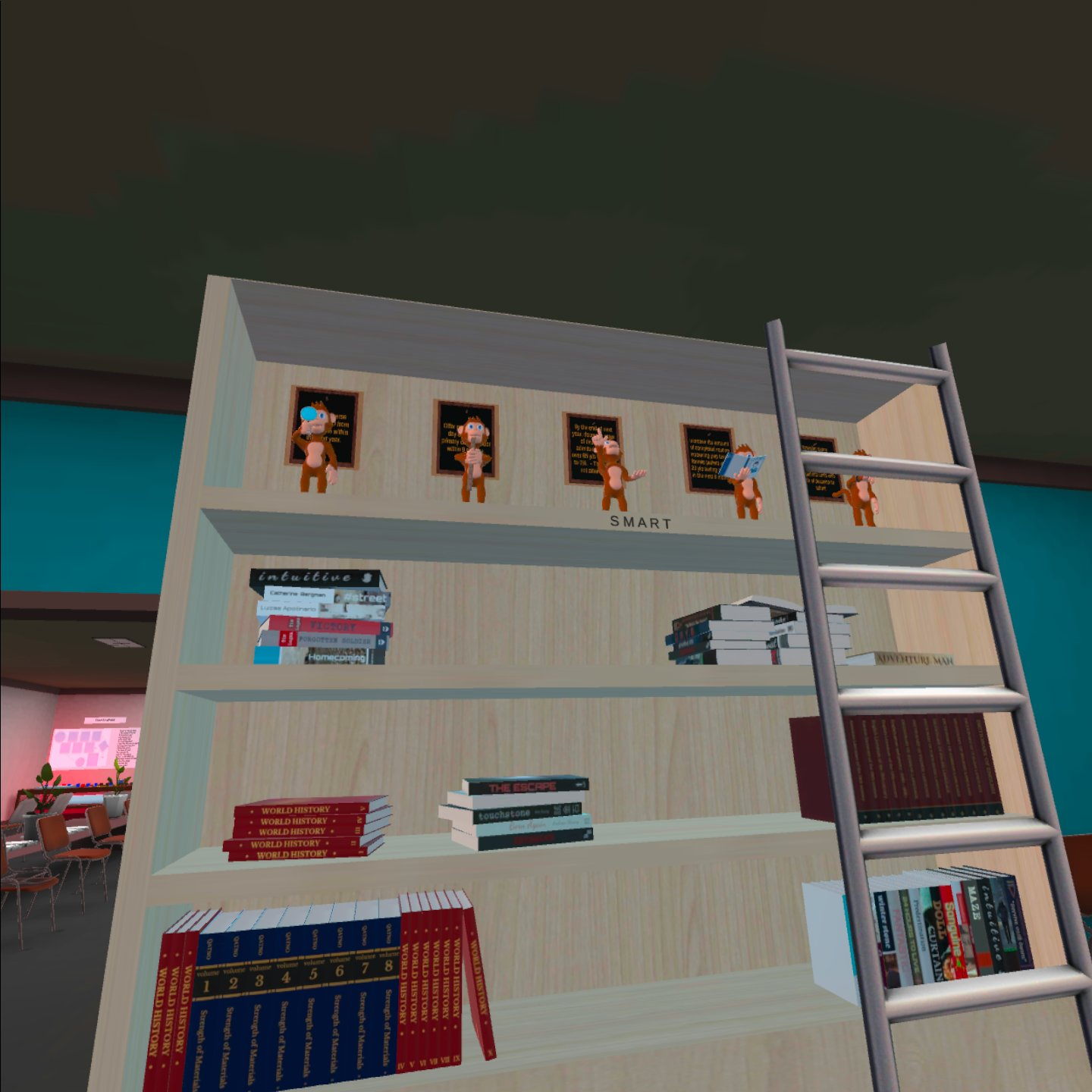 Reduce adverse events in ICU from 82% to 46% within the next year.
Transfer every patient from Emergency department to inpatient units with 3h of decision to admit
By the end of next year, decrease rates of delirium in admitted patients over 65 y/o from 37% to 0%.
Increase the amount of completed routine screening pap test in female patient under 20 y/o testing by 80% in the next 6 months.
Offer patients same day access with primary care provider within 9 months -
Puzzle 1.4- Aim Statement
Reduce adverse events in ICU from 82% to 46% within the next year. This aim is not specific 
Within 9 months from now, be able to offer same day access with primary care provider- this aim has no measure
Transfer every patient from Emergency department to inpatient units with 3h of decision to admit - this aim is not time bound 
In the next 6 months, increase the amount of completed routine screening pap tests in female patients under 20 y/o to 80%. -  This aim is not relevant 
 By the end of next year, decrease rates of delirium in admitted patients over 65 y/o from 37% to 0%.  - This aim is not attainable.
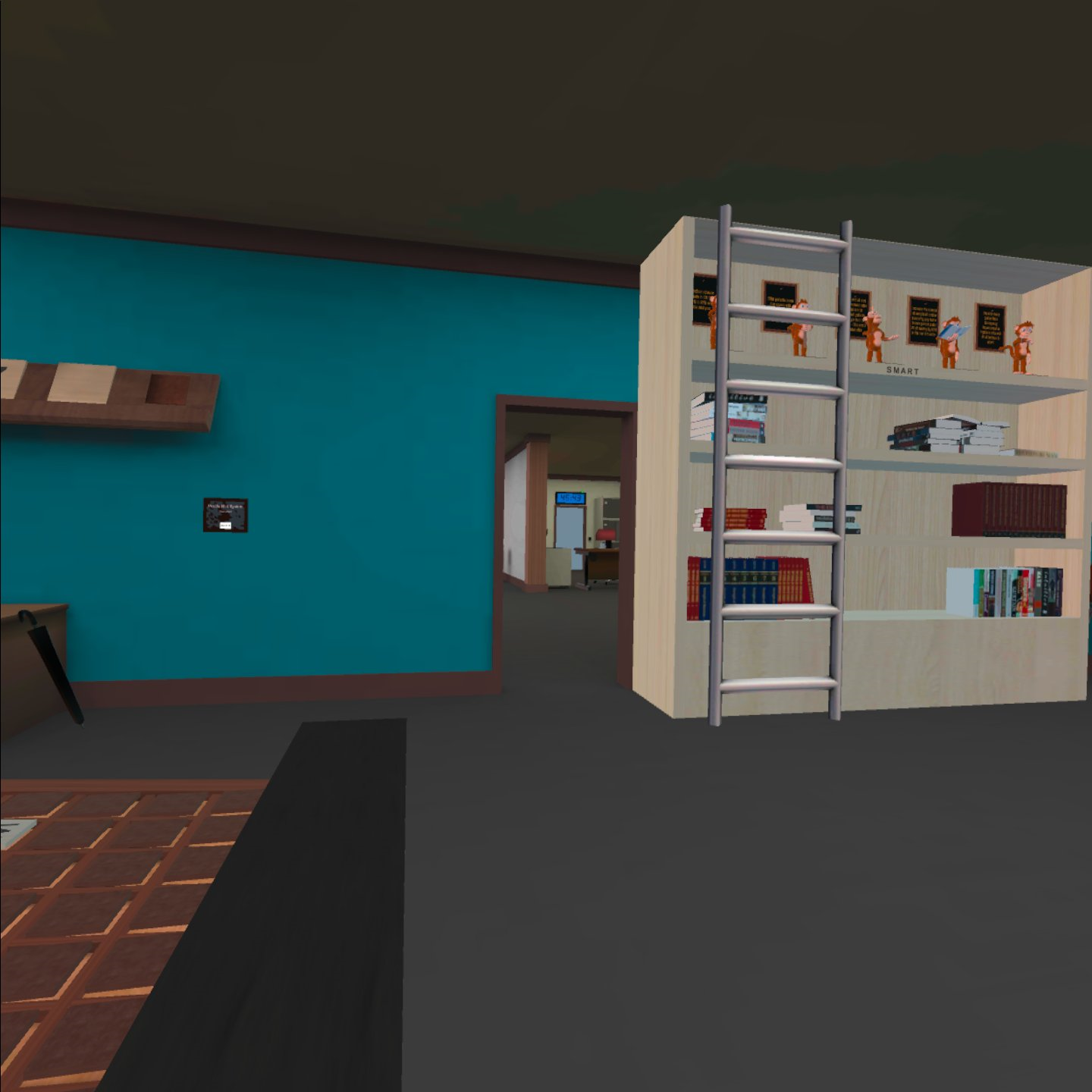 Room 1 Completed
Puzzle 2.1-Process Map
Aim: Build the process map
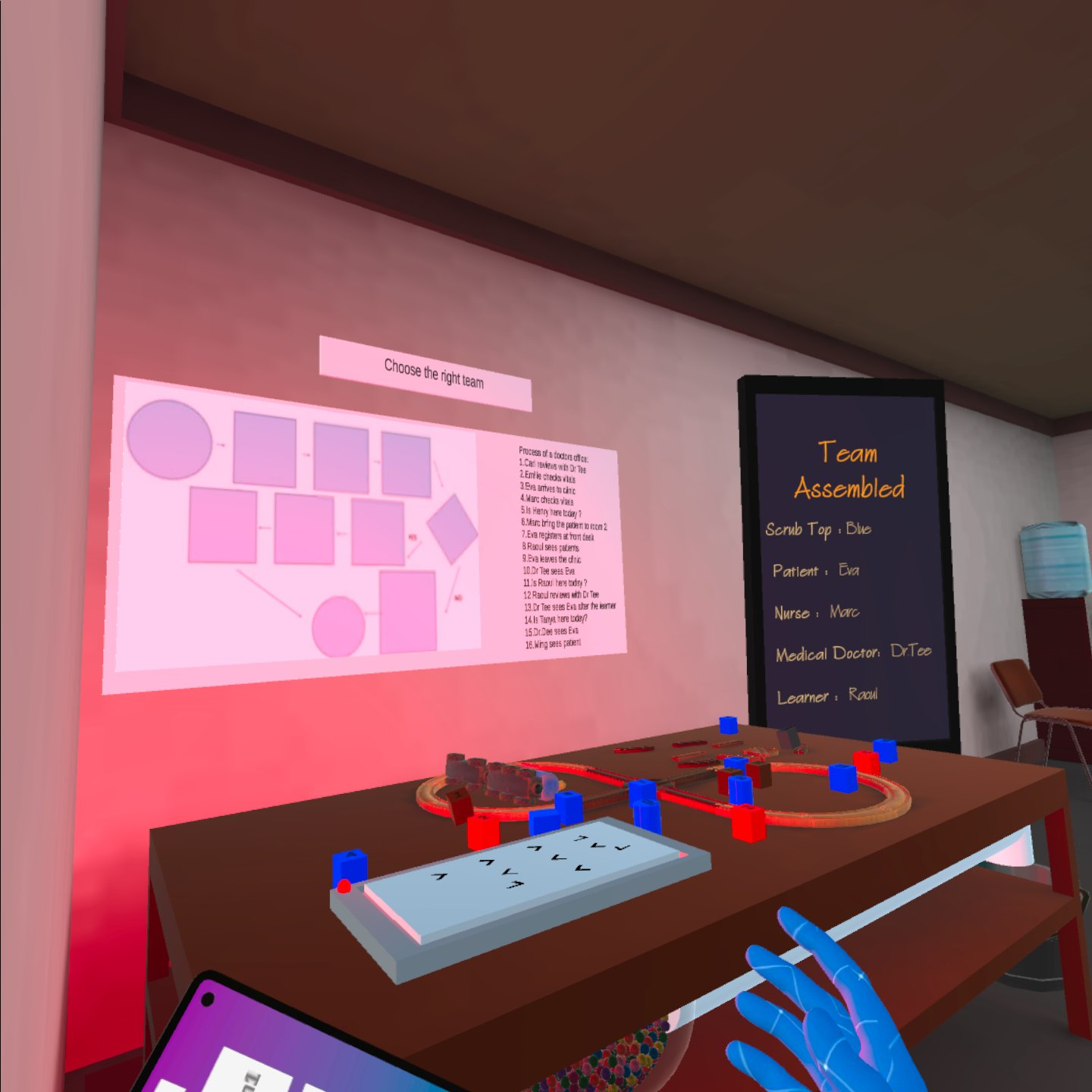 Puzzle 2.1 Process Map
Carl reviews with Dr Tee
Emilie checks vitals 
Eva arrives to clinic
Marc checks vitals 
Is Henry here today ?
Marc bring the patient to room 2
Eva registers at the front desk 
Raoul sees the patient
Eva leaves the clinic 
Dr Tee sees Eva 
Is Raoul here today?
Raoul reviews with Dr Tee 
Dr Tee sees Eva after the learner
Is Tanya here today?
Dr Dee sees Eva 
Wing Sees patient
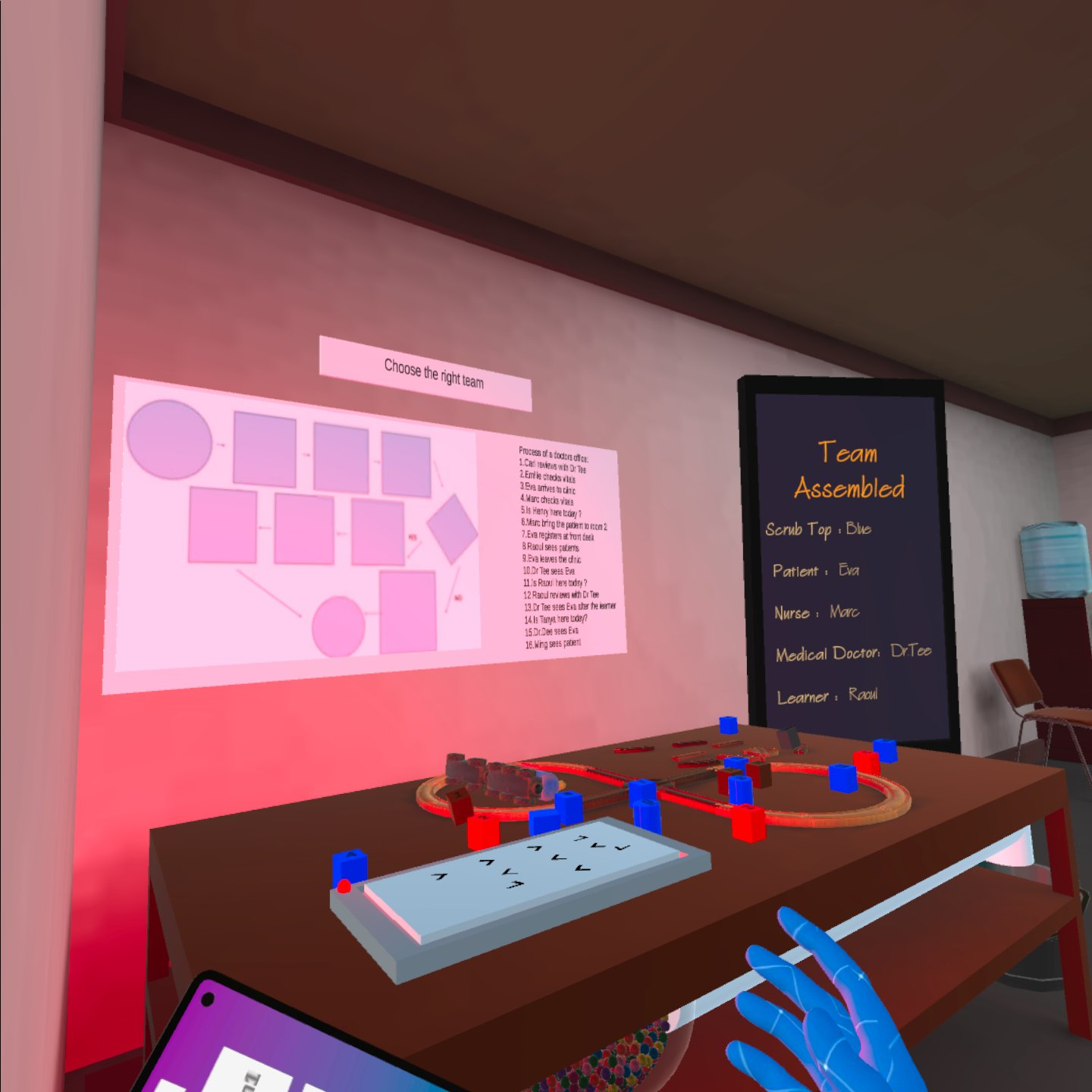 8
7
6
4
2
1
14
15
16
13
11
12
10
9
5
3
Puzzle 2.1 Process Map
Carl reviews with Dr Tee
Emilie checks vitals 
Eva arrives to clinic
Marck checks vitals 
Is Henry here today ?
Marc bring the patient to room 2
Eva registers at the front desk 
Raoul sees the patient
Eva leaves the clinic 
Dr Tee sees Eva 
Is Raoul here today?
Raoul reviews with Dr Tee 
Dr Tee sees Eva after the learner
Is Tanya here today?
Dr Dee sees Eva 
Wing Sees patient
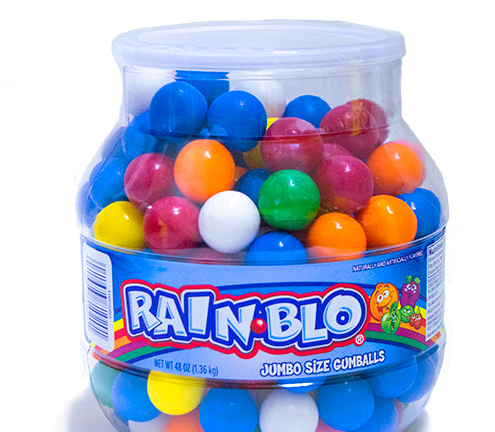 4
7
6
11
13
12
8
10
2
1
14
15
16
9
5
3
Puzzle 2.2- Worst Possible Idea
Puzzle 2.1
Puzzle 1.2
Puzzle 2.3
Puzzle 1
Puzzle 1.4
Puzzle 2.2
Puzzle 1.3
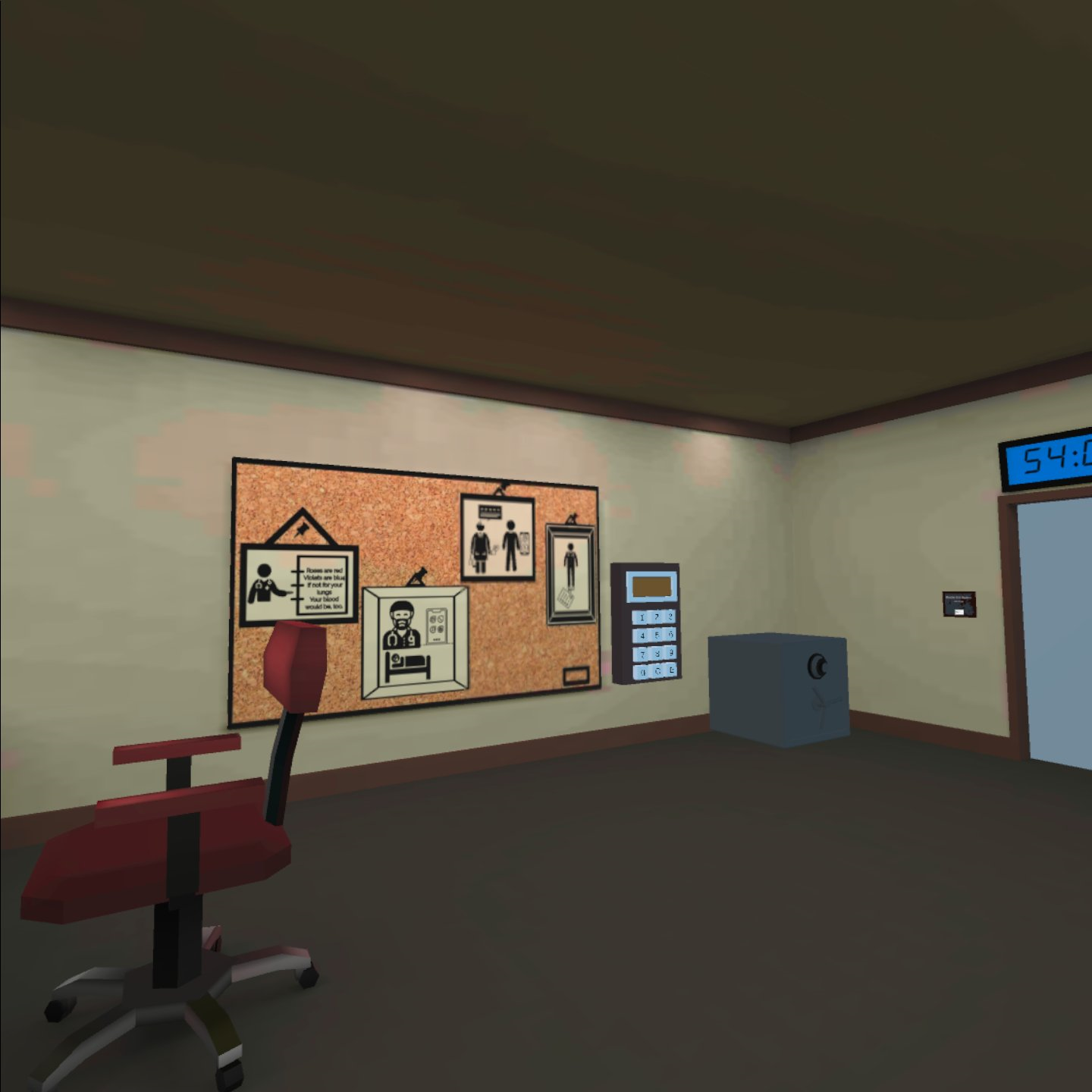 Puzzle 3.2
Puzzle 3.1
Puzzle 3.3
Need information from puzzle 3.1 to solve puzzle 3.2
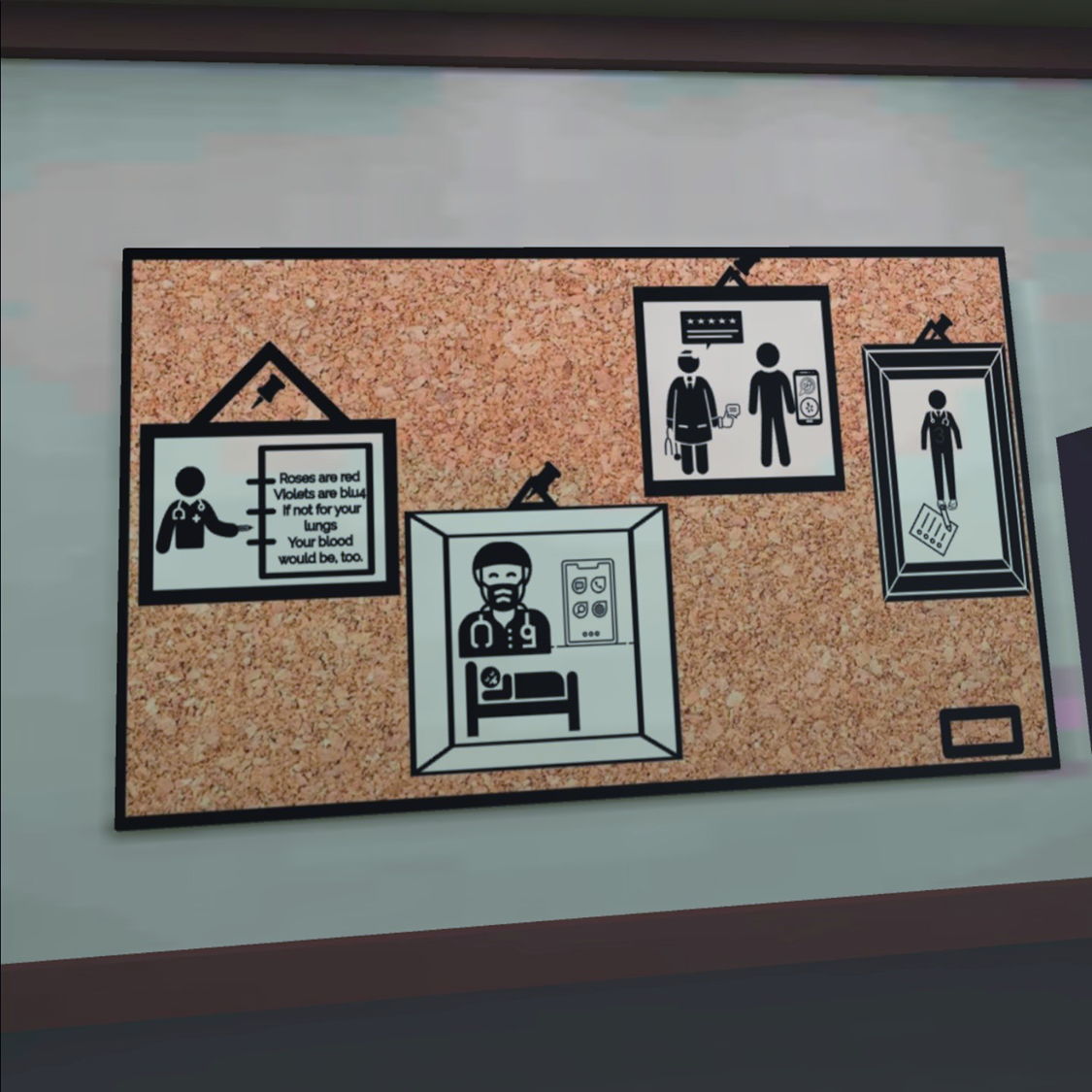 Puzzle 2.2- Worst Possible Idea
CODE: 4953
Puzzle 2.2- Worst Possible Idea
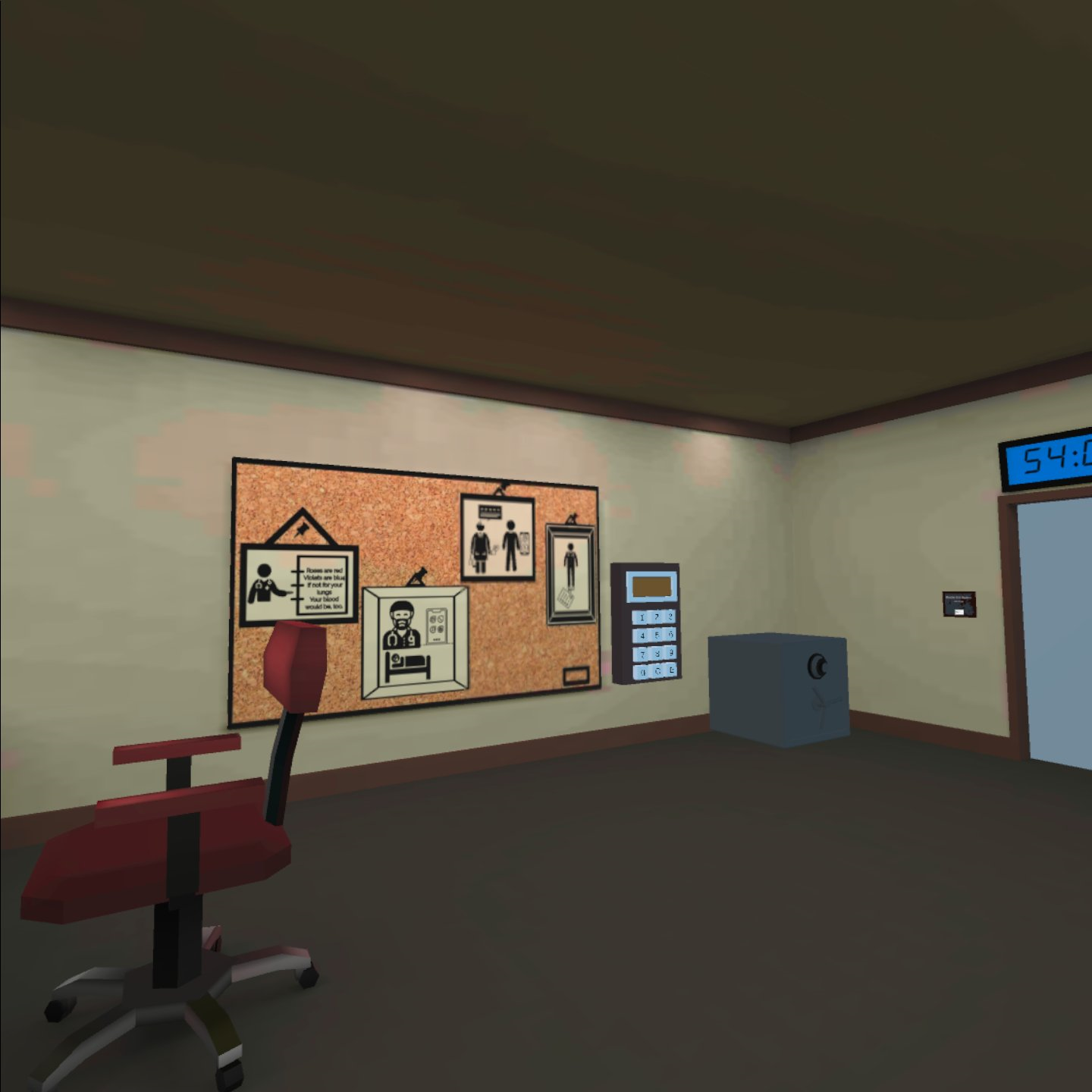 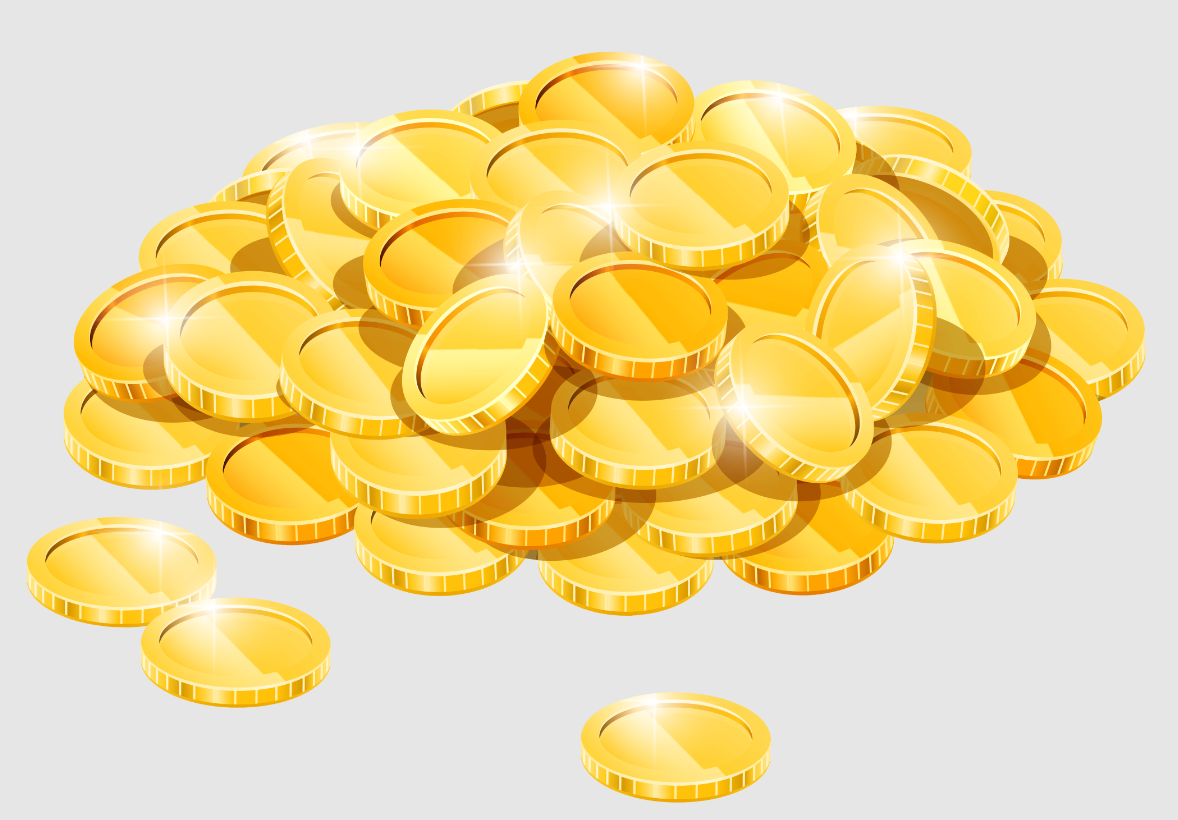 Puzzle 2.3-FISHBONE DIAGRAM
Not typing fast enough (provider)
Not booking meet and great (policies)
Not arriving on time for appointment  (patient)
Not enough exam room (place)
To many results to review(procedure)
Started clinic late 
	(provider)
Not typing fast enough 
Not booking meet and great 
Not arriving on time for appointment  
Not enough exam room 
To many results to review
Started clinic late
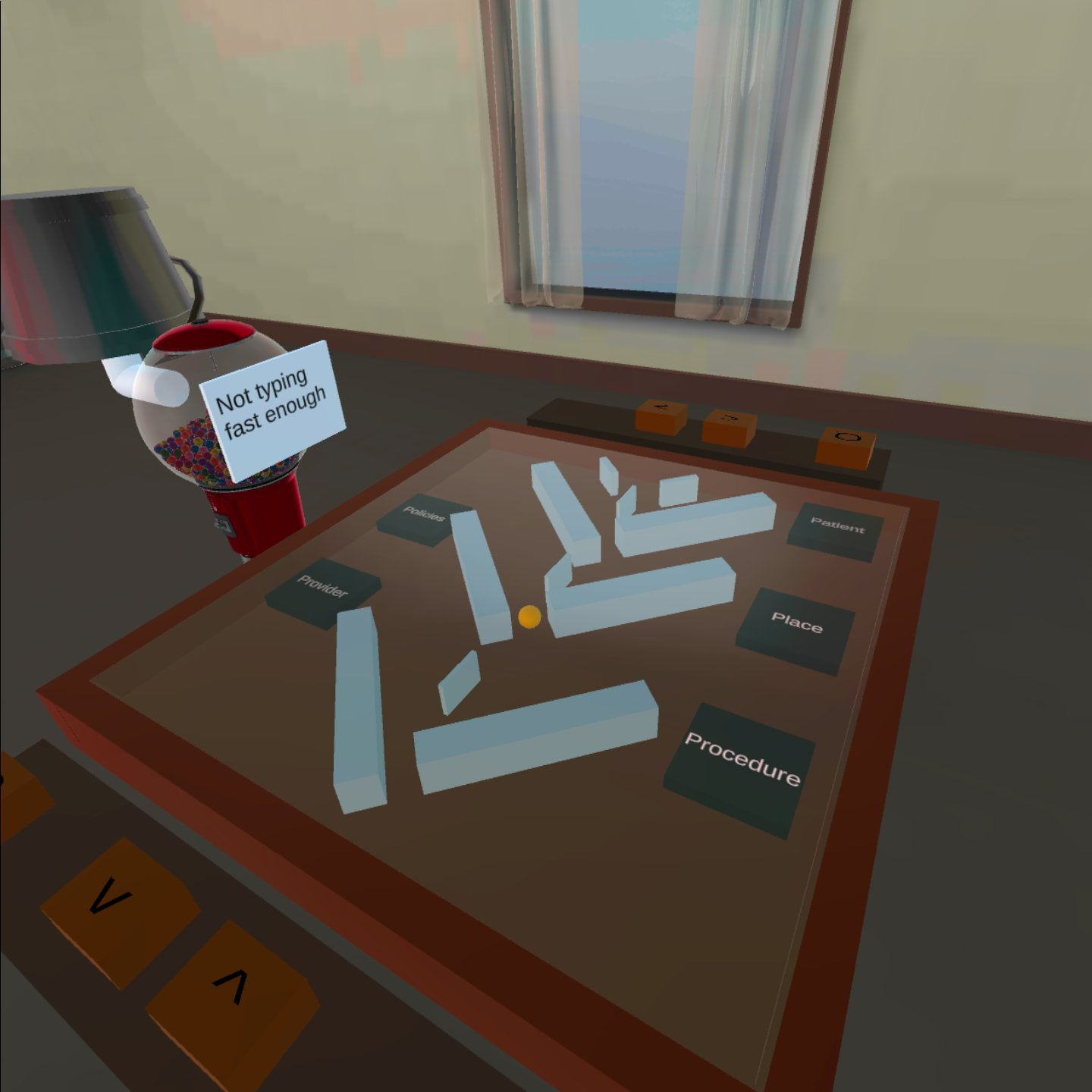 Puzzle 2.1
Puzzle 1.2
Puzzle 2.3
Puzzle 1
Puzzle 1.4
Puzzle 2.2
Puzzle 1.3
Puzzle 3.2
Puzzle 3.1
Puzzle 3.3
Need information from puzzle 3.1 to solve puzzle 3.2
Room 2 completed
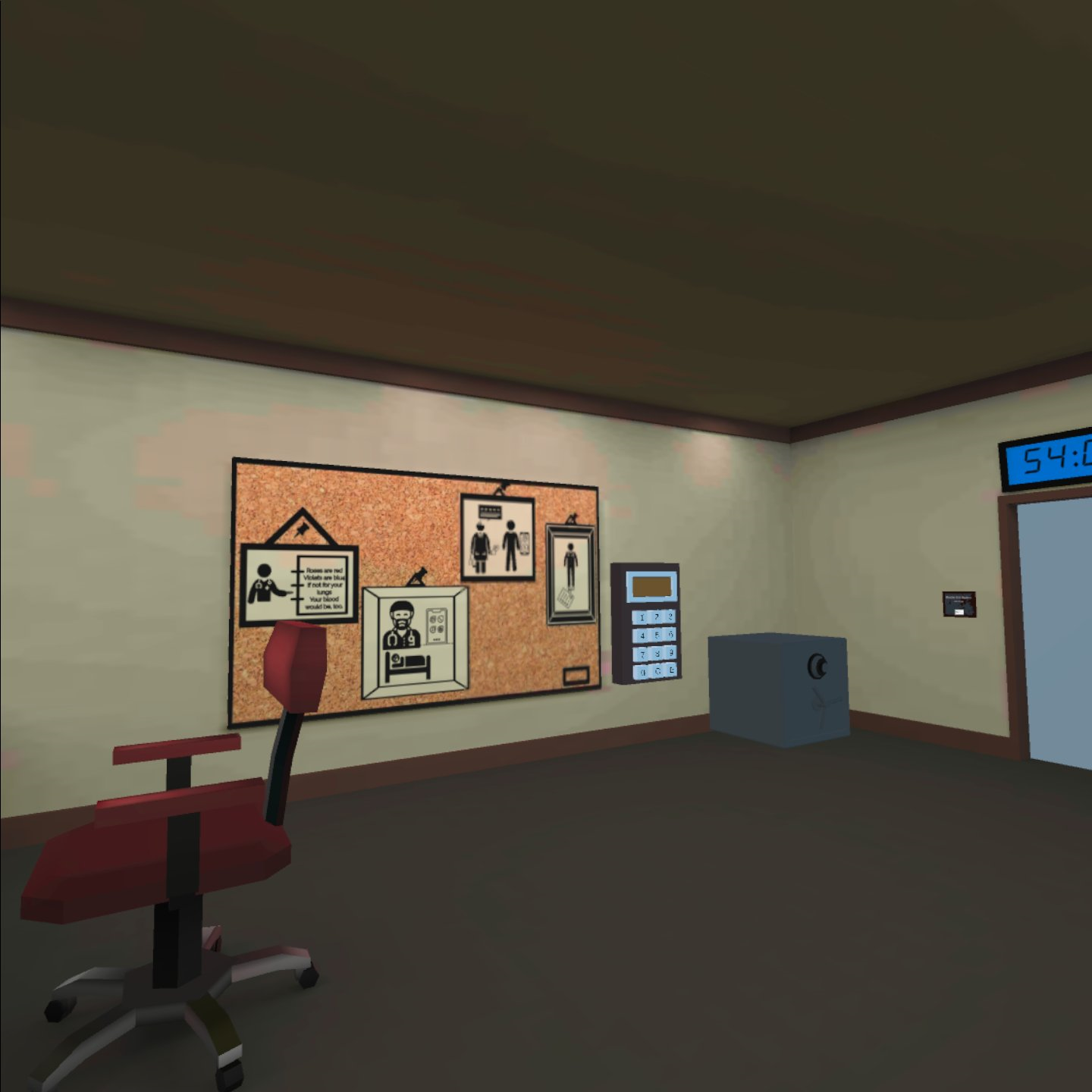 Puzzle 3.1-Pareto Chart
Players must reconstruct the
pareto chart 

This unlocks the door to the 
Second portion of the room
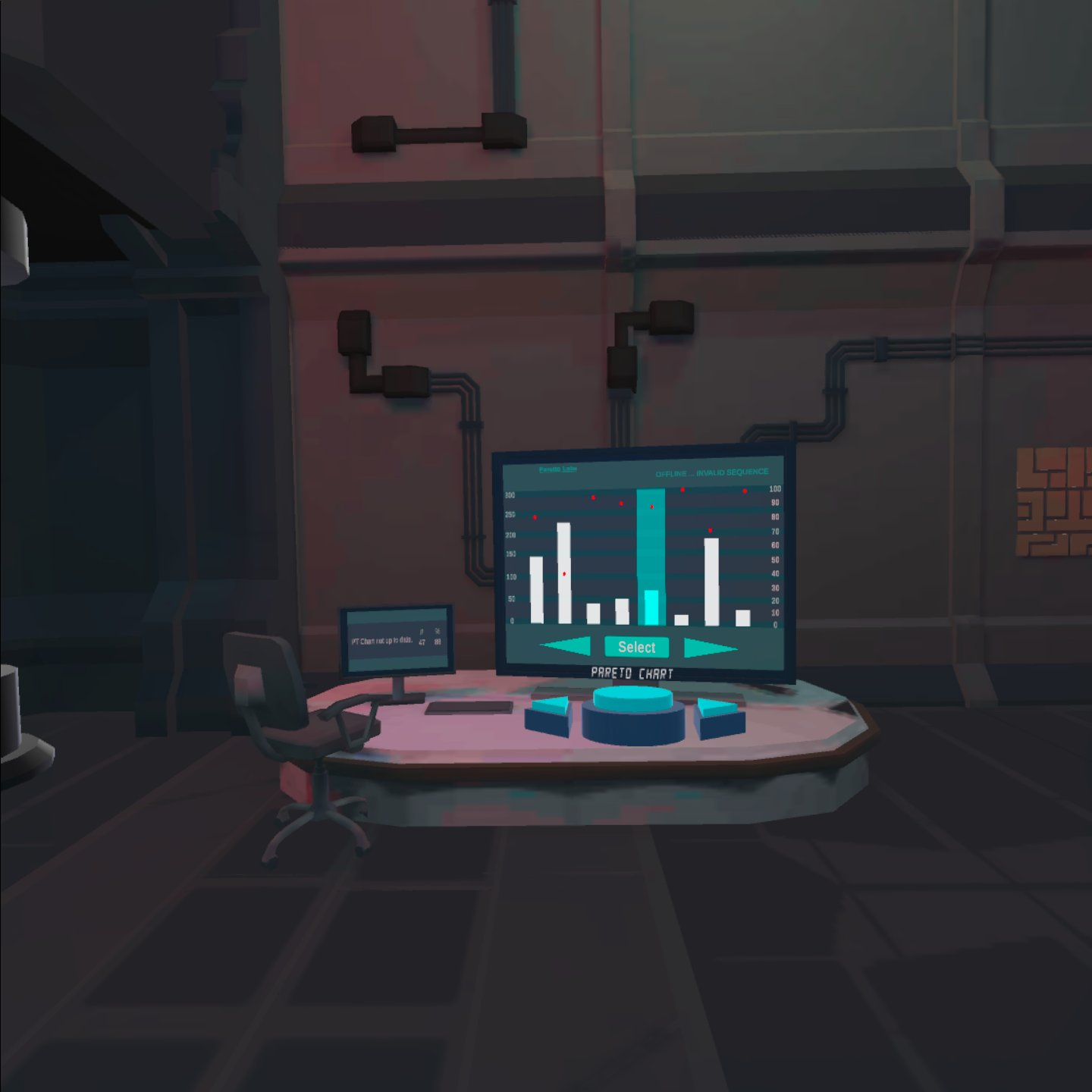 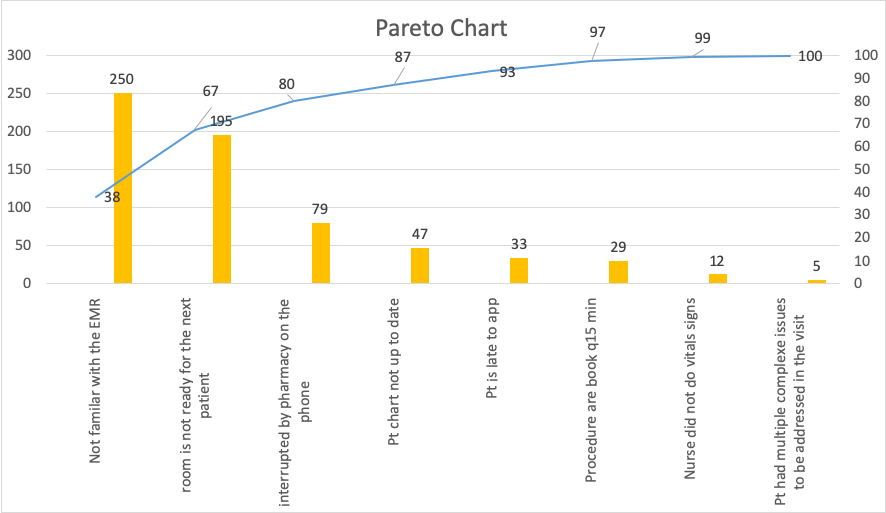 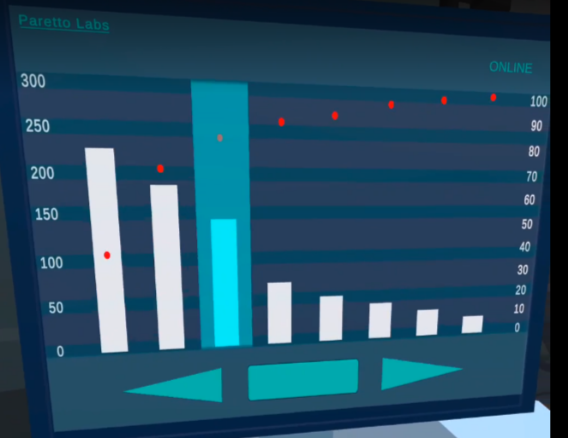 Puzzle 3.2 Change Ideas
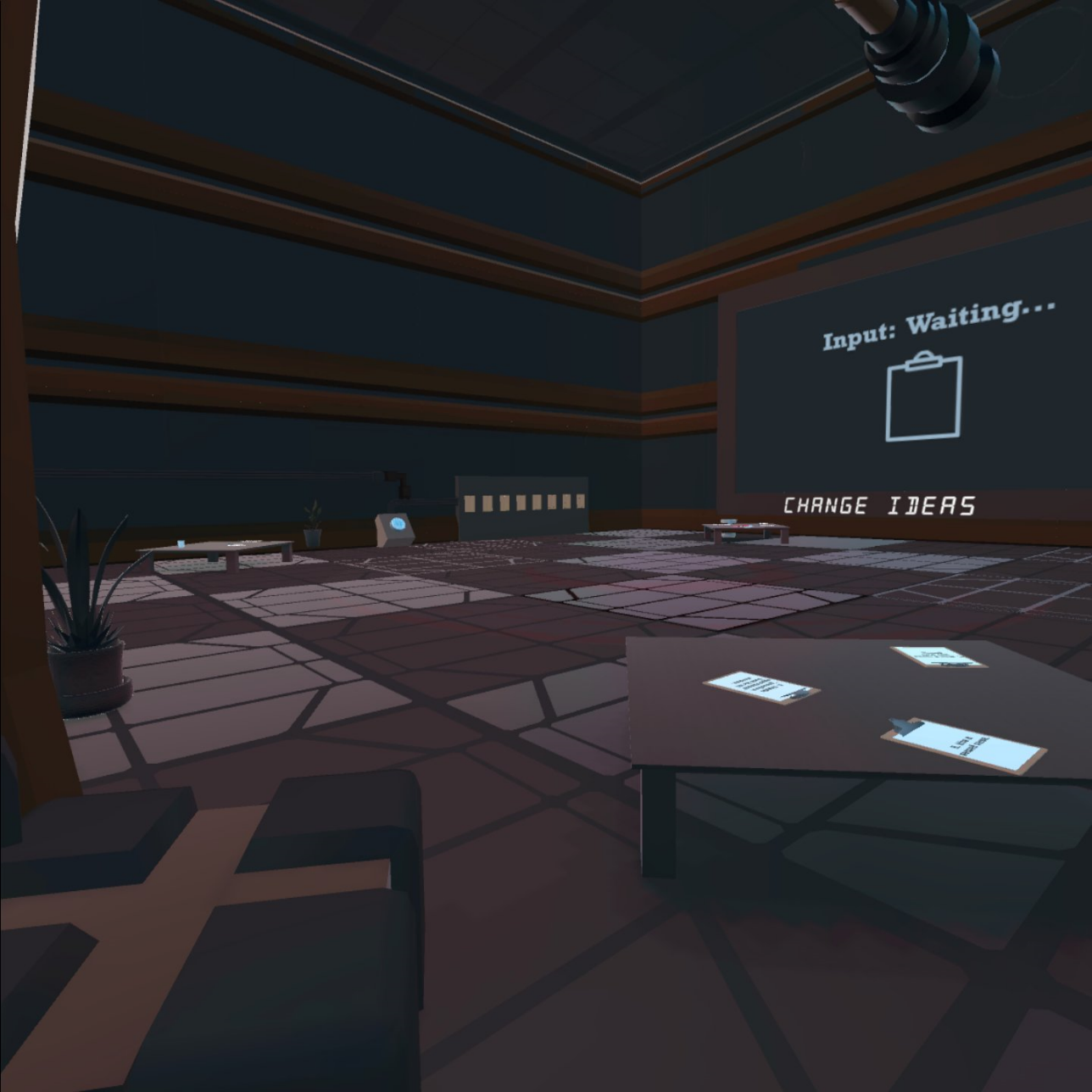 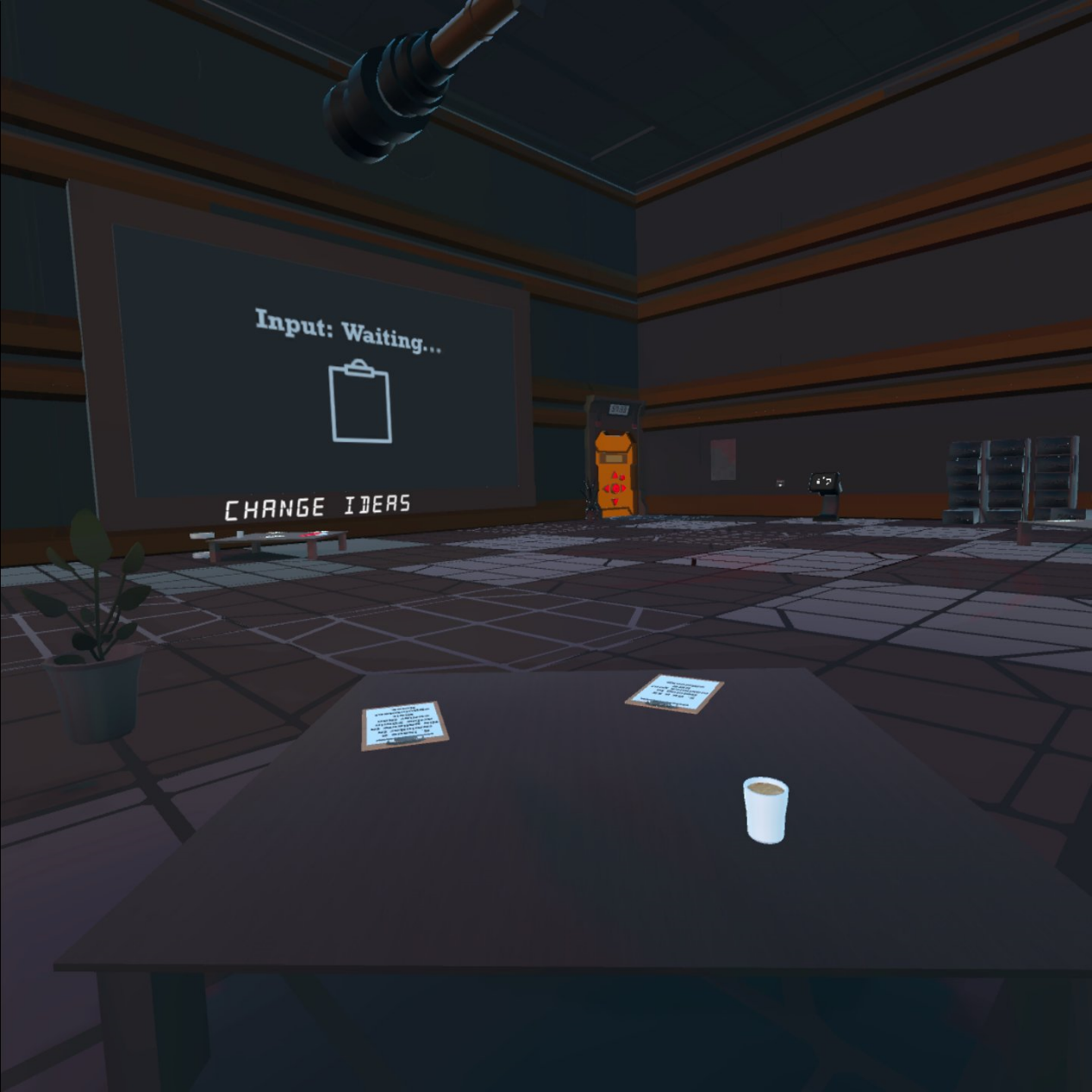 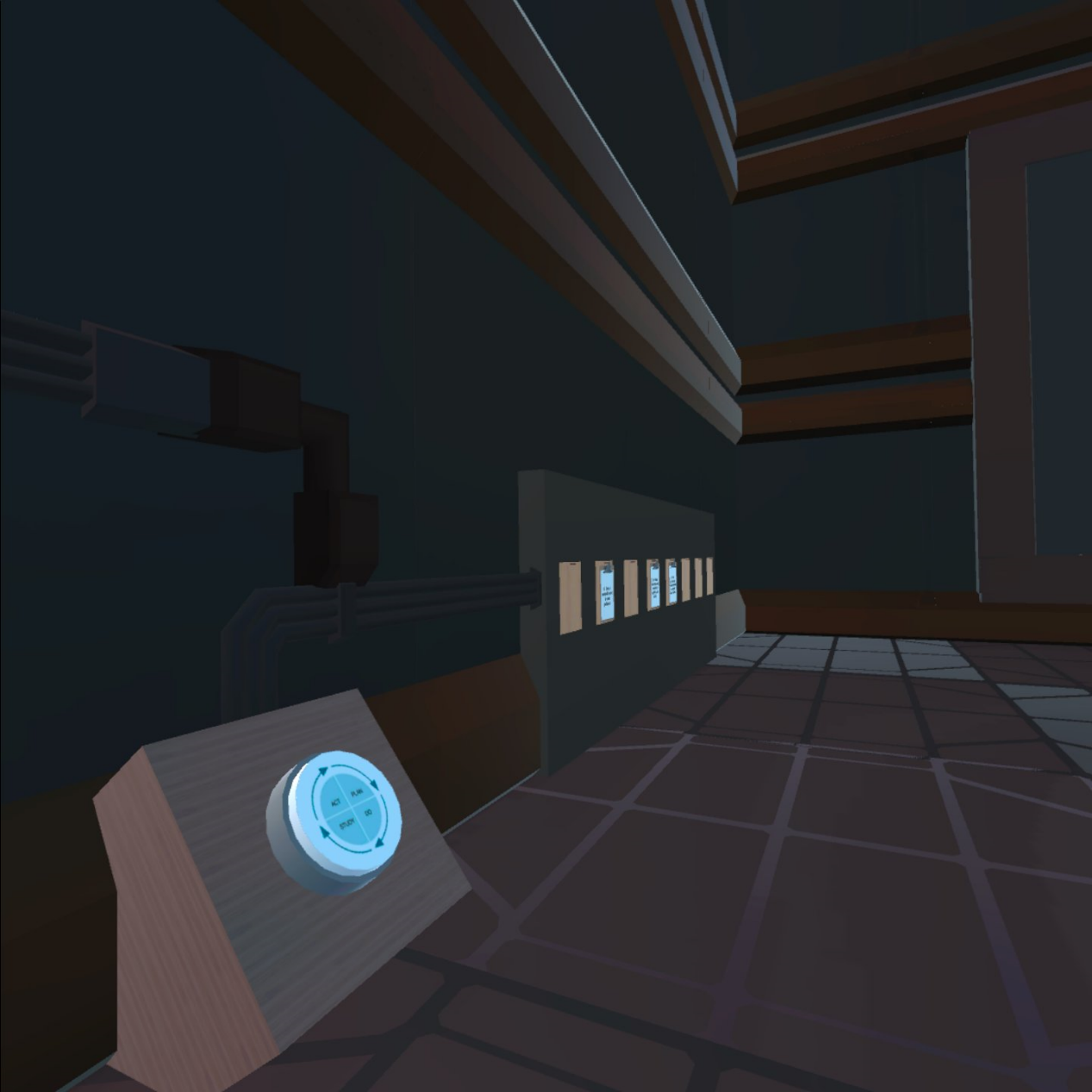 Puzzle 2.1
Puzzle 1.2
Puzzle 2.3
Puzzle 1
Puzzle 1.4
Puzzle 2.2
Puzzle 1.3
Puzzle 3.2
Puzzle 3.1
Puzzle 3.3
Players see several clip board scattered across the room. 
They have some change ideas listed on them. 
Based on the bars from the Pareto chart, they must prioritize their change ideas.
Need information from puzzle 3.1 to solve puzzle 3.2
Puzzle 3.2-CHANGE IDEA
The Pareto chart and the clipboard are in different “location” therefore players must communicate with each other to arrange the change ideas in the correct order
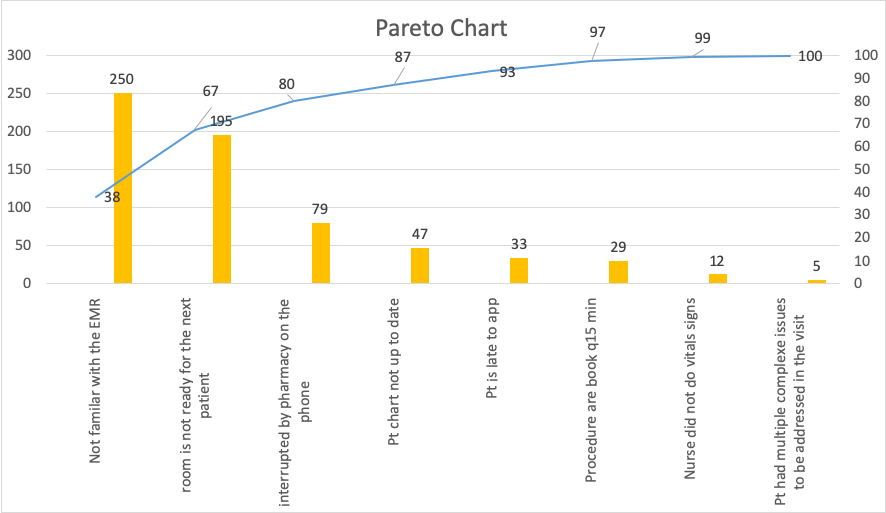 Issue reminder to patient to arrive 20 min early to their appointment
Hire a second nurse
Max 1 issue per visit policy
All pharmacy communication must be done by fax
Hire a Summer coop student to update your chart
Book Procedure for 30 min
Do a 1h training to maximize your EMR efficiency
Using second room to see patients
Puzzle 3.2-CHANGE IDEA
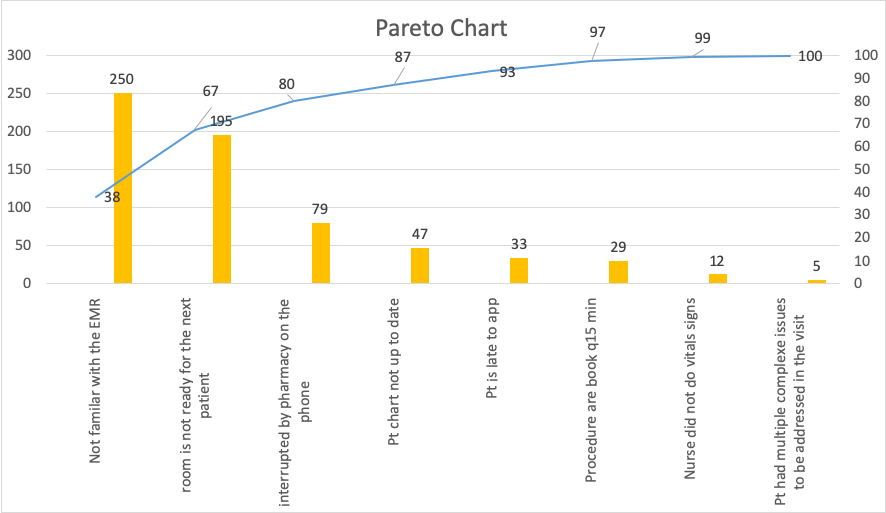 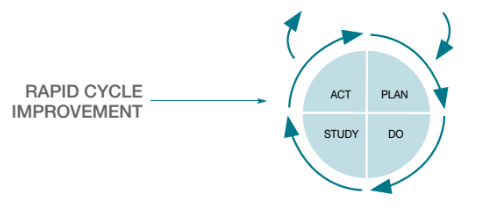 Do a 1h training to maximize your EMR efficiency
Using second room to see patients
All pharmacy communication must be done by fax
Hire a Summer coop student to update your chart
Reminder to patient to arrive 20 min early to their appointment
Book Procedure for 30 min
Hire a second nurse
Max 1 issue per visit policy
Puzzle 3.3
Pressing the “PDSA” button generate a run chart. 

The “direction” of the change is the code for the directional lock
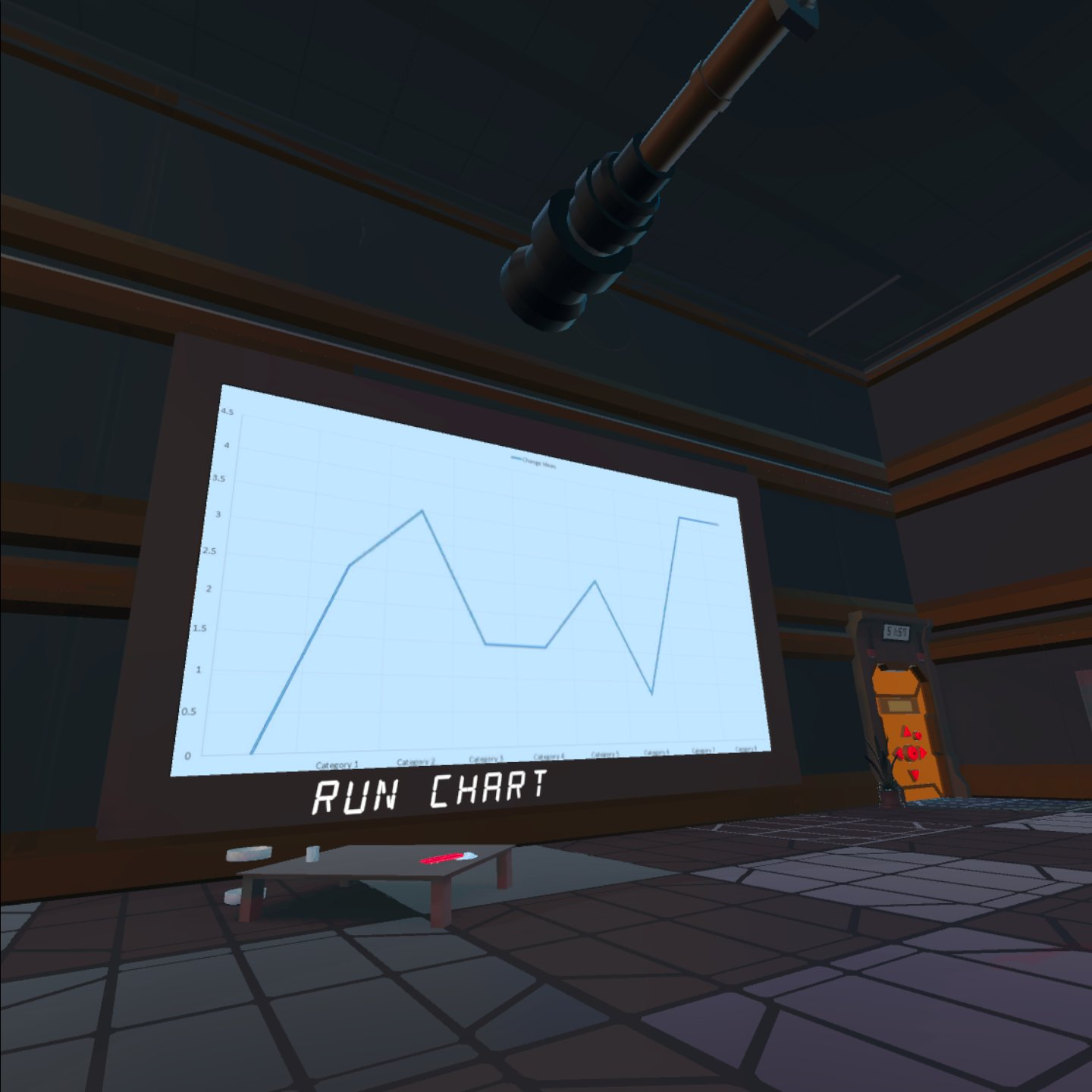 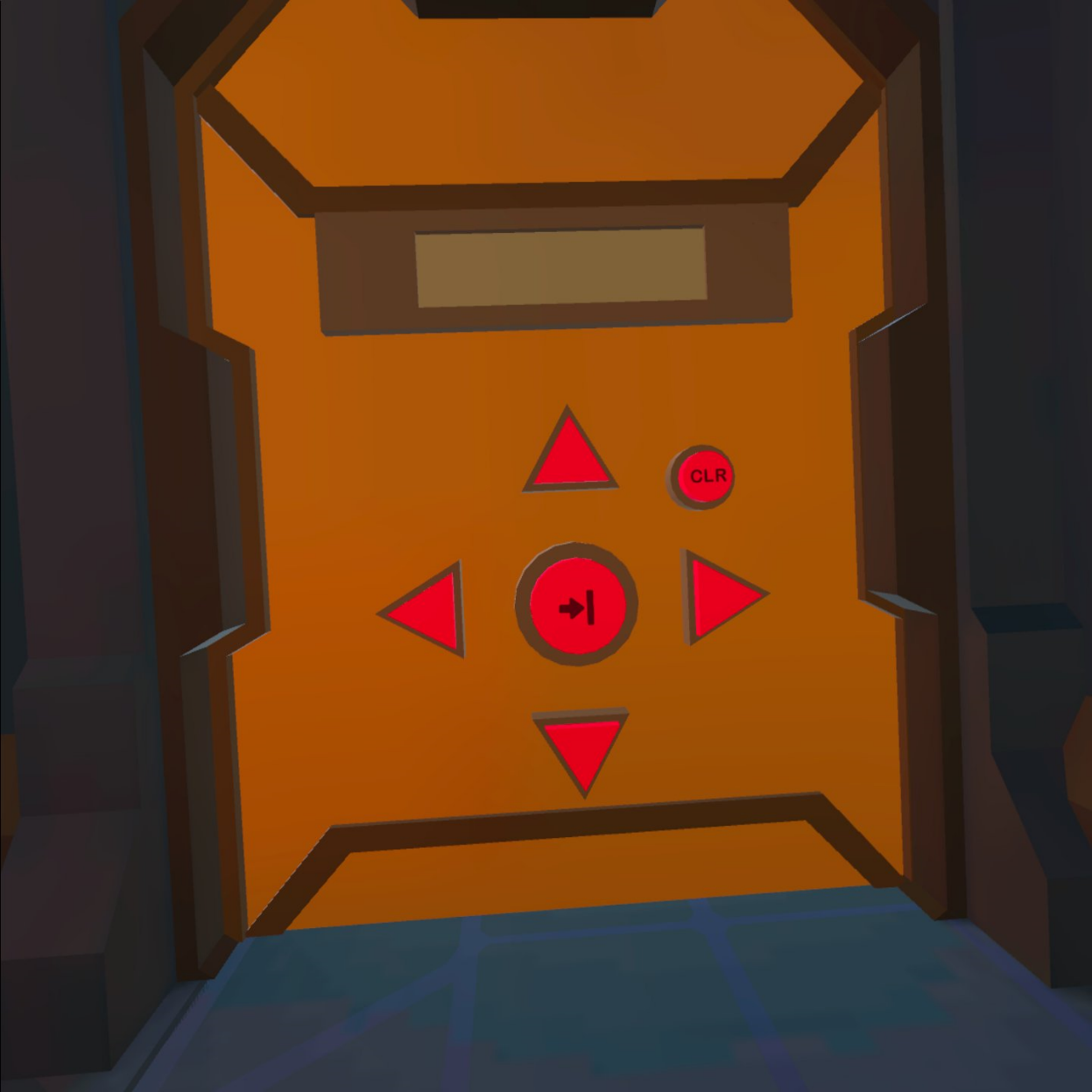 Congratulations!!!
YOU ESCAPED THE OFFICE
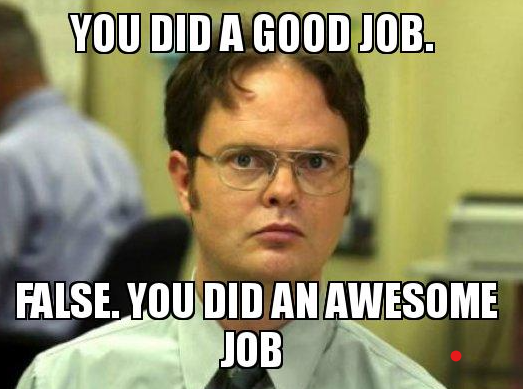 NEXT STEPS
Tried on 27 individuals (3 med students, 19 family medicine residents, 4 uOttawa DFM faculty members)
Being implemented for all the uOttawa DFM PGY1 as part of their QI curriculum –Nov 17, 2023
Collecting data on learners experience
Closing Slide
Thank you!
Please fill out your session evaluation now!
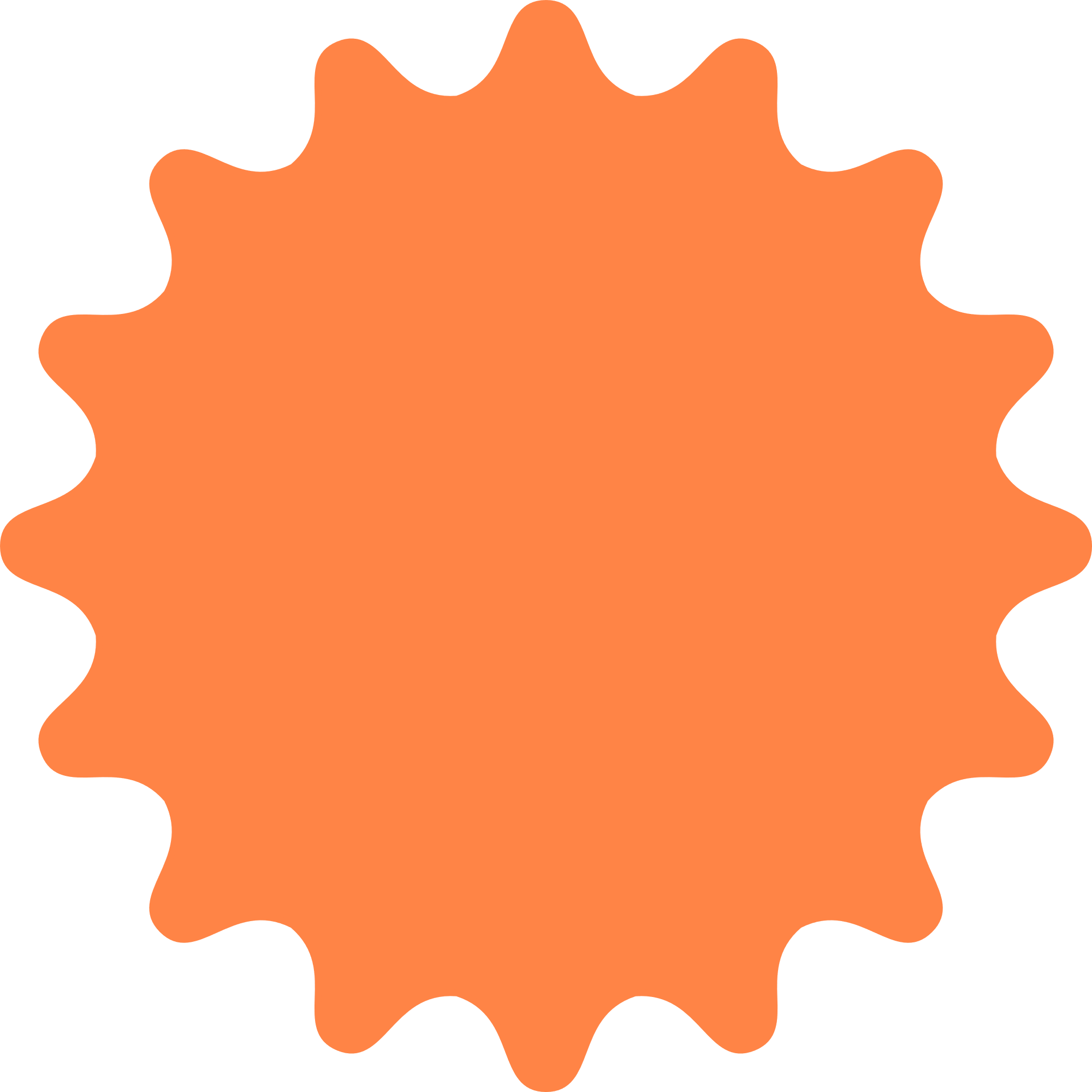 #myfmf
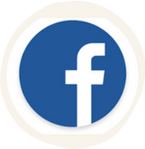 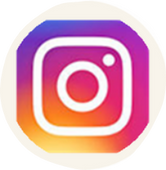 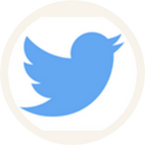 FamilyMedForum
FamilyMedForum
FamilyMedicineForum